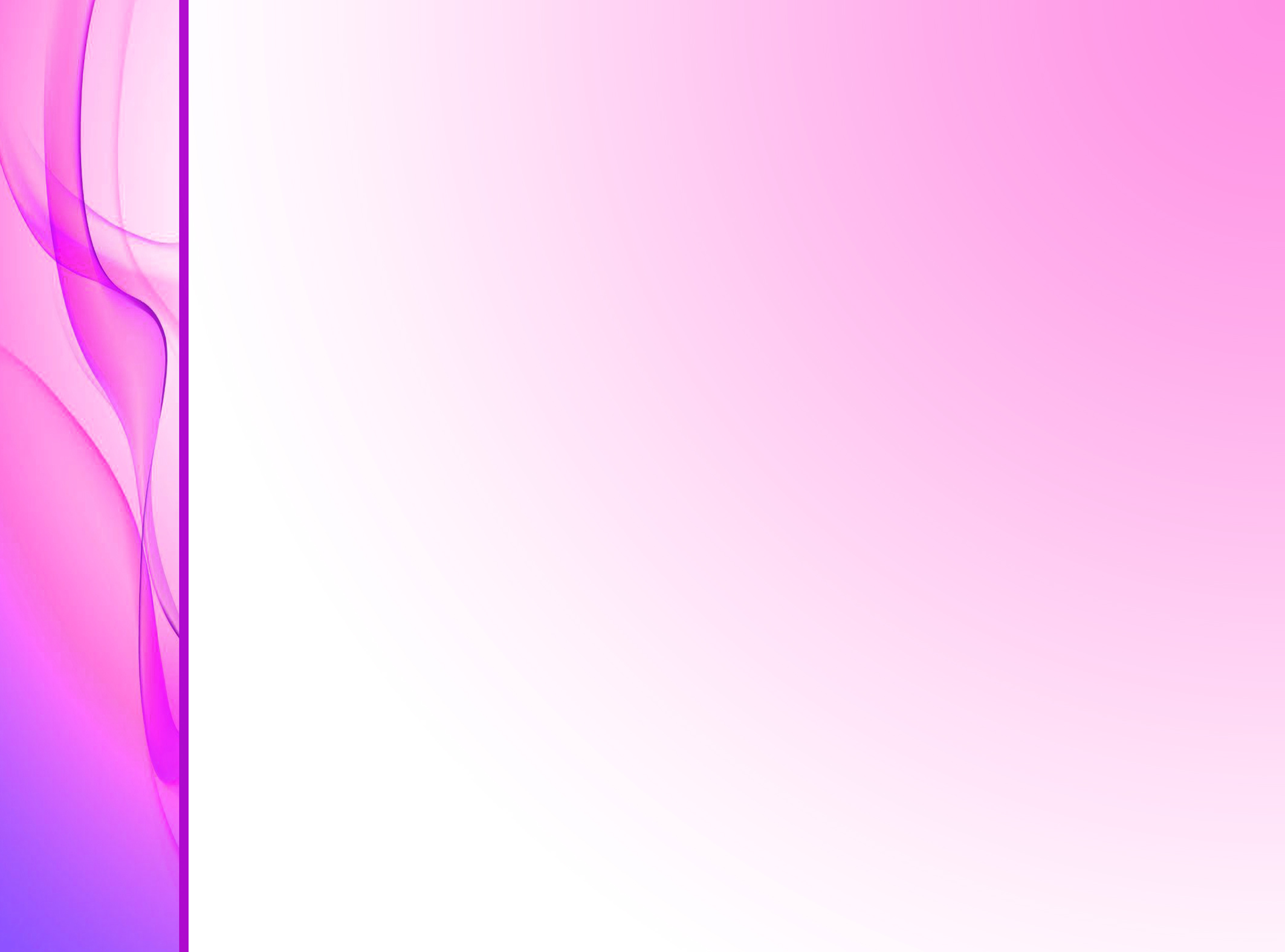 Информационно –методический центр
«ФЕДЕРАЛЬНАЯ ОБРАЗОВАТЕЛЬНАЯ ПРОГРАММА
ДОШКОЛЬНОГО ОБРАЗОВАНИЯ»
с. Дылым, Казбековский район
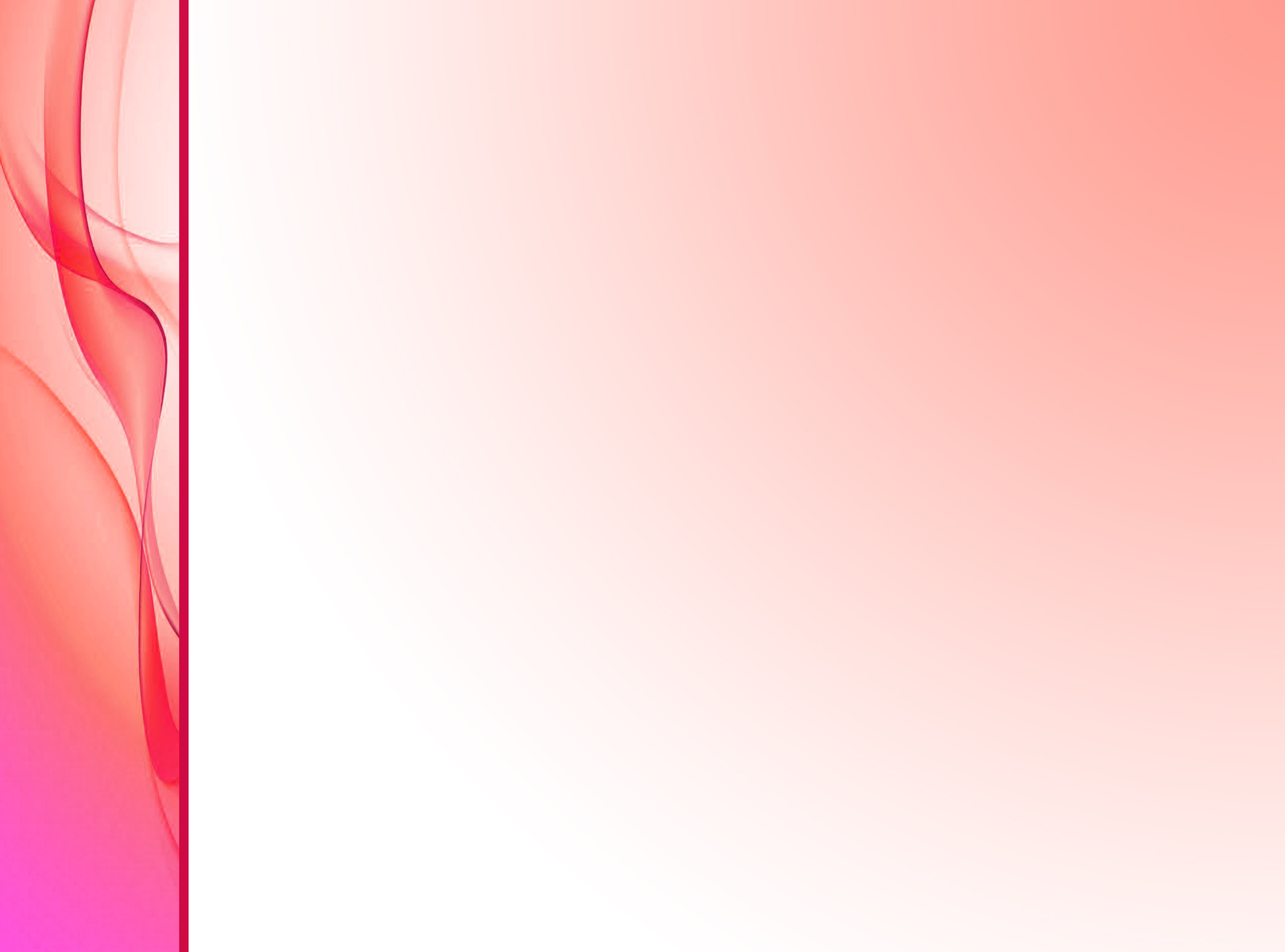 СОДЕРЖАТЕЛЬНЫЙ  РАЗДЕЛФЕДЕРАЛЬНОЙ ОБРАЗОВАТЕЛЬНОЙ  ПРОГРАММЫДОШКОЛЬНОГО ОБРАЗОВАНИЯ
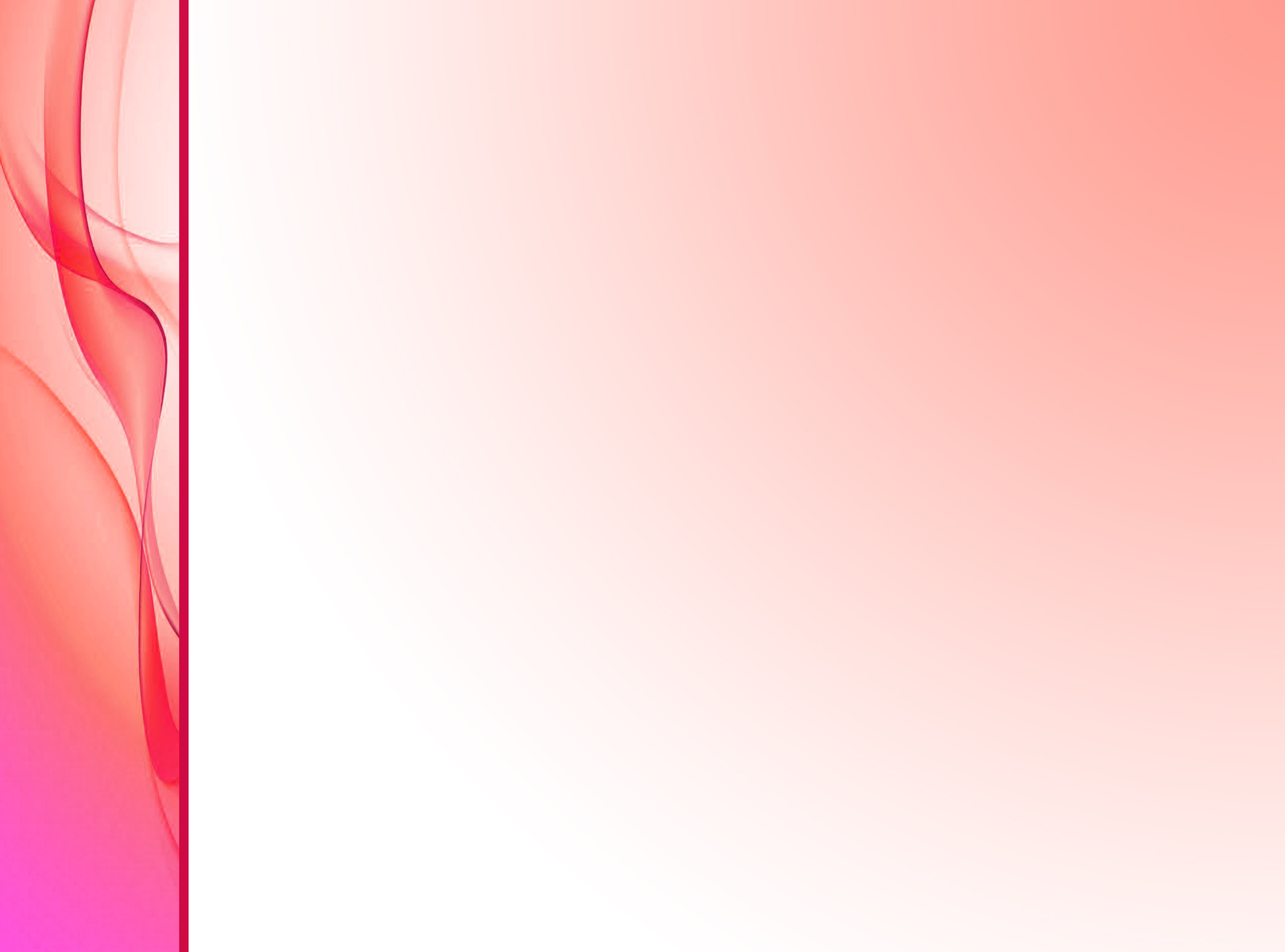 Федеральная программа 
определяет содержательные линии образовательной деятельности, реализуемые ДОО по основным направлениям развития детей дошкольного возраста
В каждой образовательной области сформулированы задачи и содержание образовательной деятельности, предусмотренное для освоения в каждой возрастной группе детей в возрасте от двух месяцев до семи-восьми лет. Представлены задачи воспитания, направленные на приобщение детей к ценностям российского народа, формирование у них ценностного отношения к окружающему миру
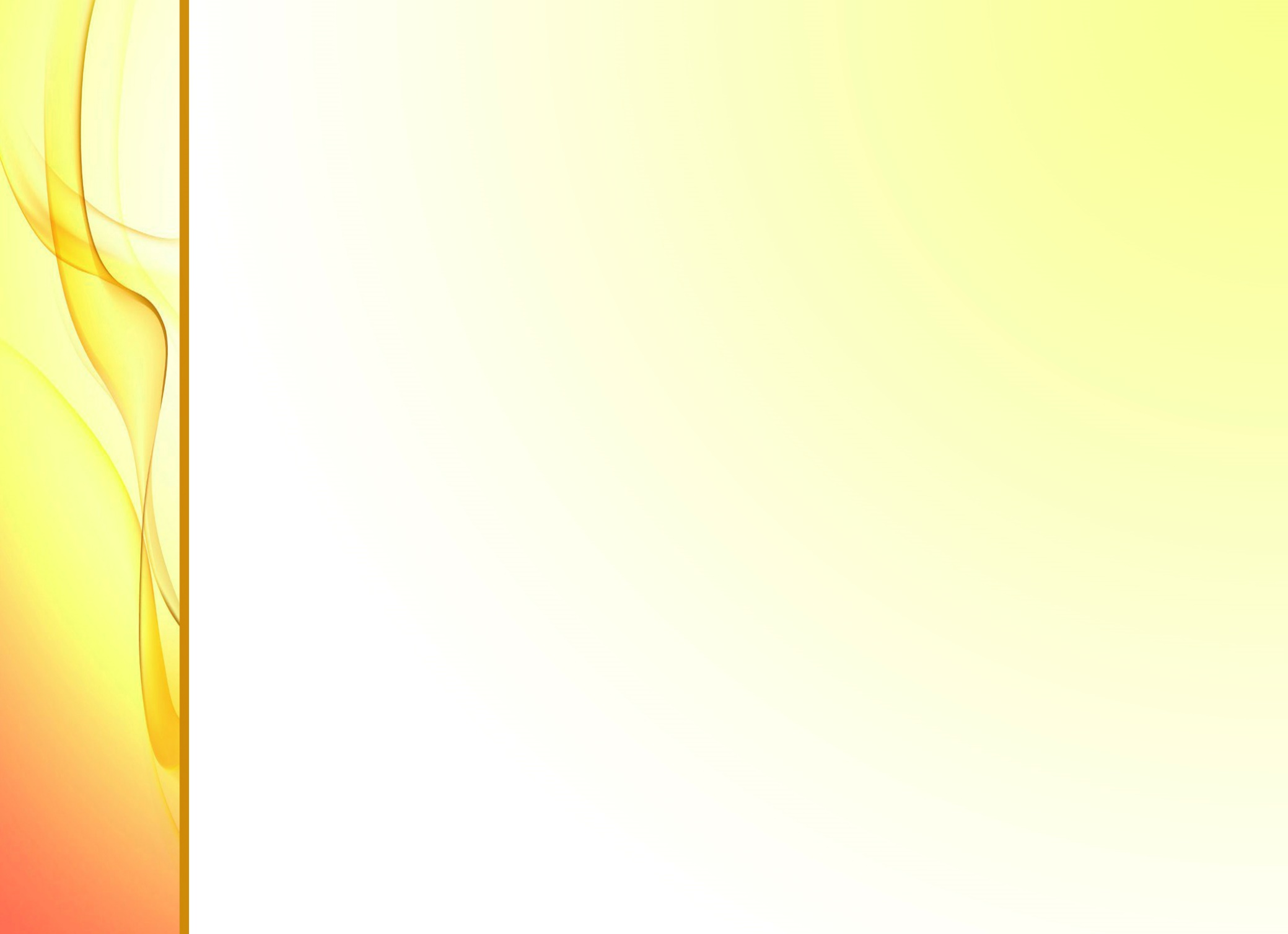 СОЦИАЛЬНО –КОММУНИКАТИВНОЕ РАЗВИТИЕ
Сфера социальных отношений

В области формирования основ гражданственности и патриотизма

В сфере трудового воспитания

В области формирования основ безопасного поведения
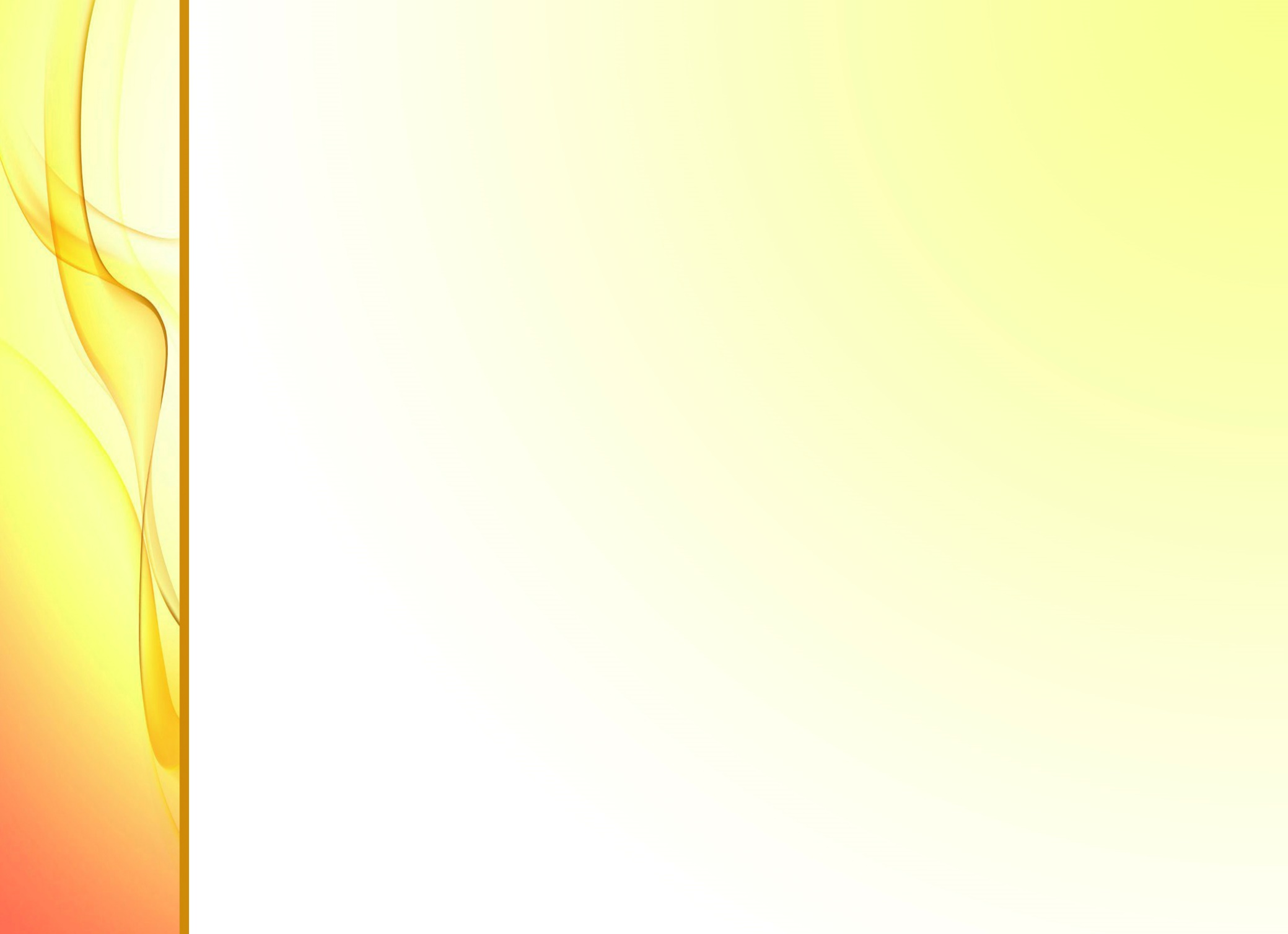 ПОЗНАВАТЕЛЬНОЕ  РАЗВИТИЕ
Сенсорные эталоны и познавательные действия

Математические представления

Окружающий мир

Природа
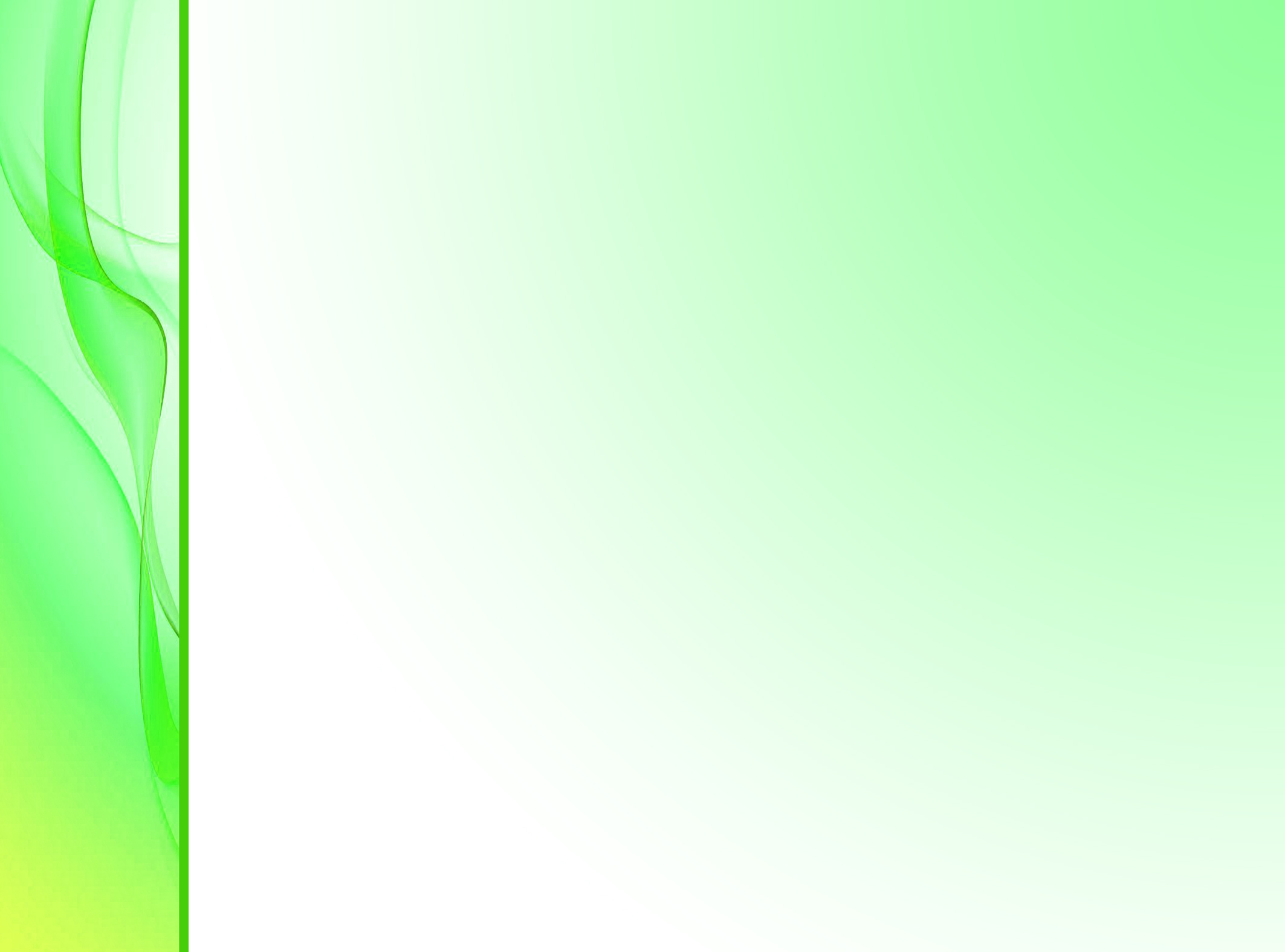 РЕЧЕВОЕ  РАЗВИТИЕ
Формирование словаря

Звуковая культура речи

Грамматический строй речи

Связная речь

Подготовка детей к обучению грамоте

Интерес к художественной литературе
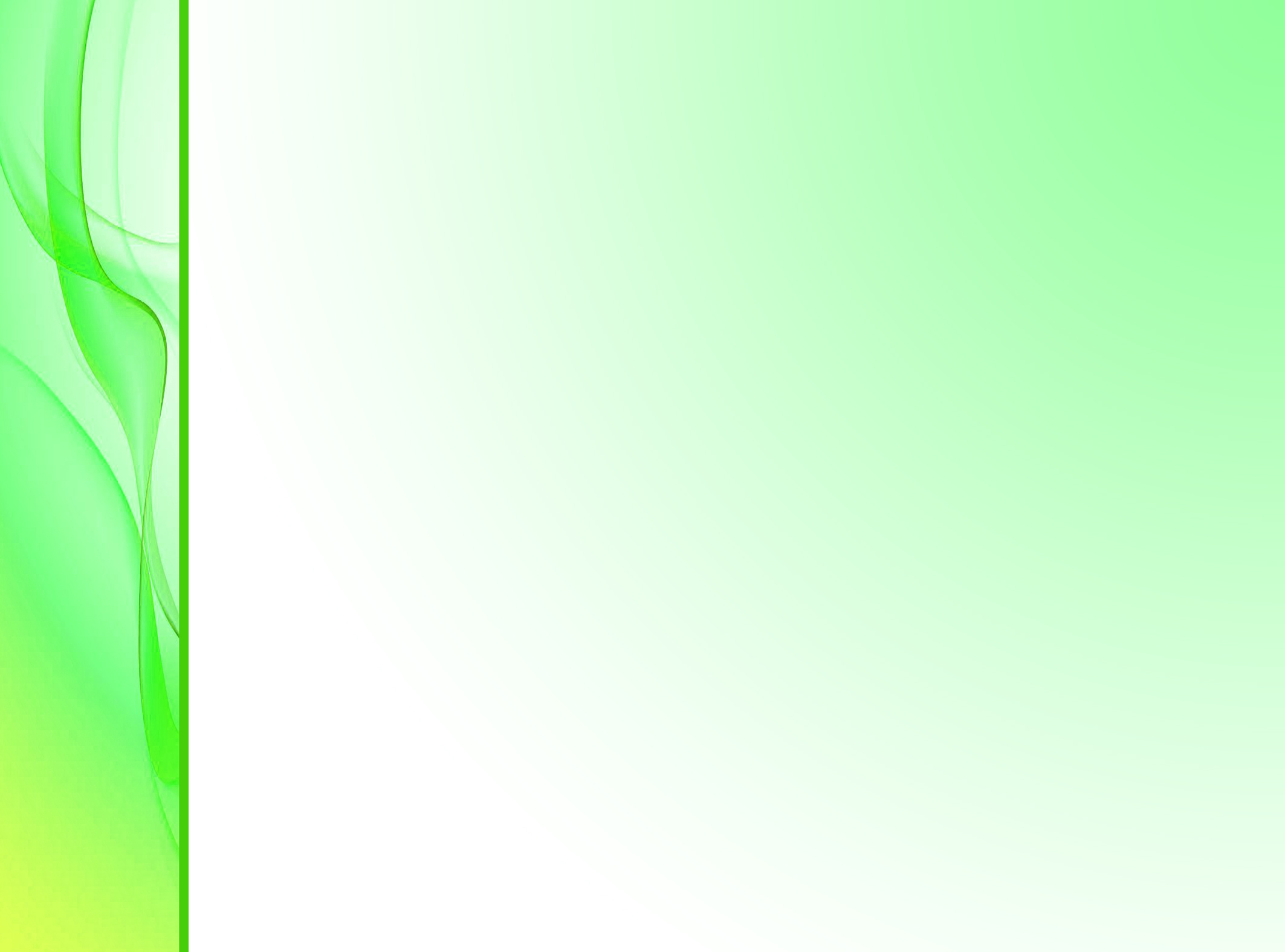 ХУДОЖЕСТВЕННО -ЭСТЕТИЧЕСКОЕ РАЗВИТИЕ
Приобщение к искусству

Изобразительная деятельность

Конструктивная деятельность

Музыкальная деятельность

Театрализованная деятельность

Культурно –досуговая деятельность
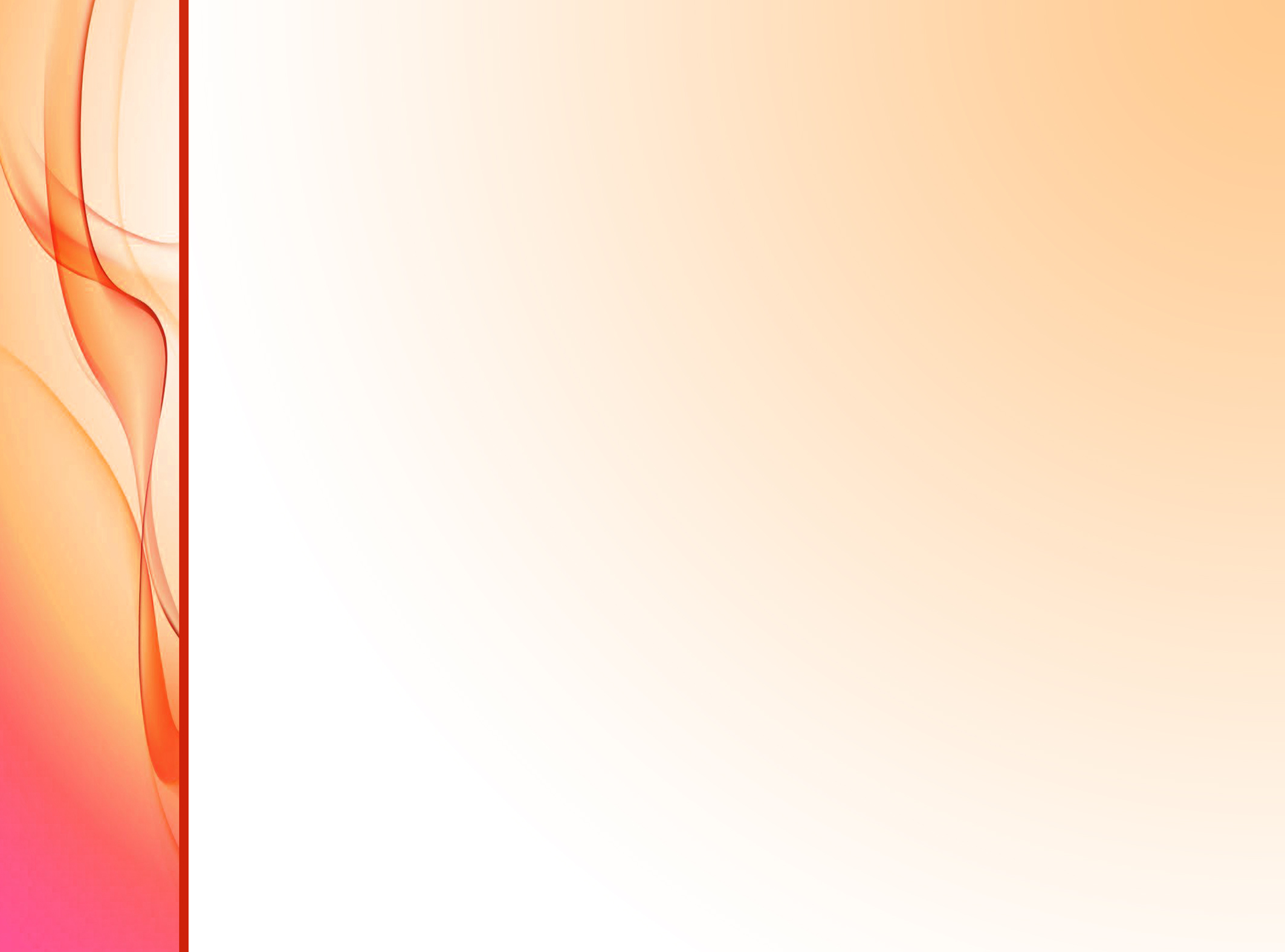 ФИЗИЧЕСКОЕ  РАЗВИТИЕ
Основная гимнастика (основные движения, общеразвивающие и строевые упражнения)

Подвижные игры

Спортивные упражнения

Формирование основ здорового образа жизни

Активный отдых (физкультурные досуги, дни здоровья)
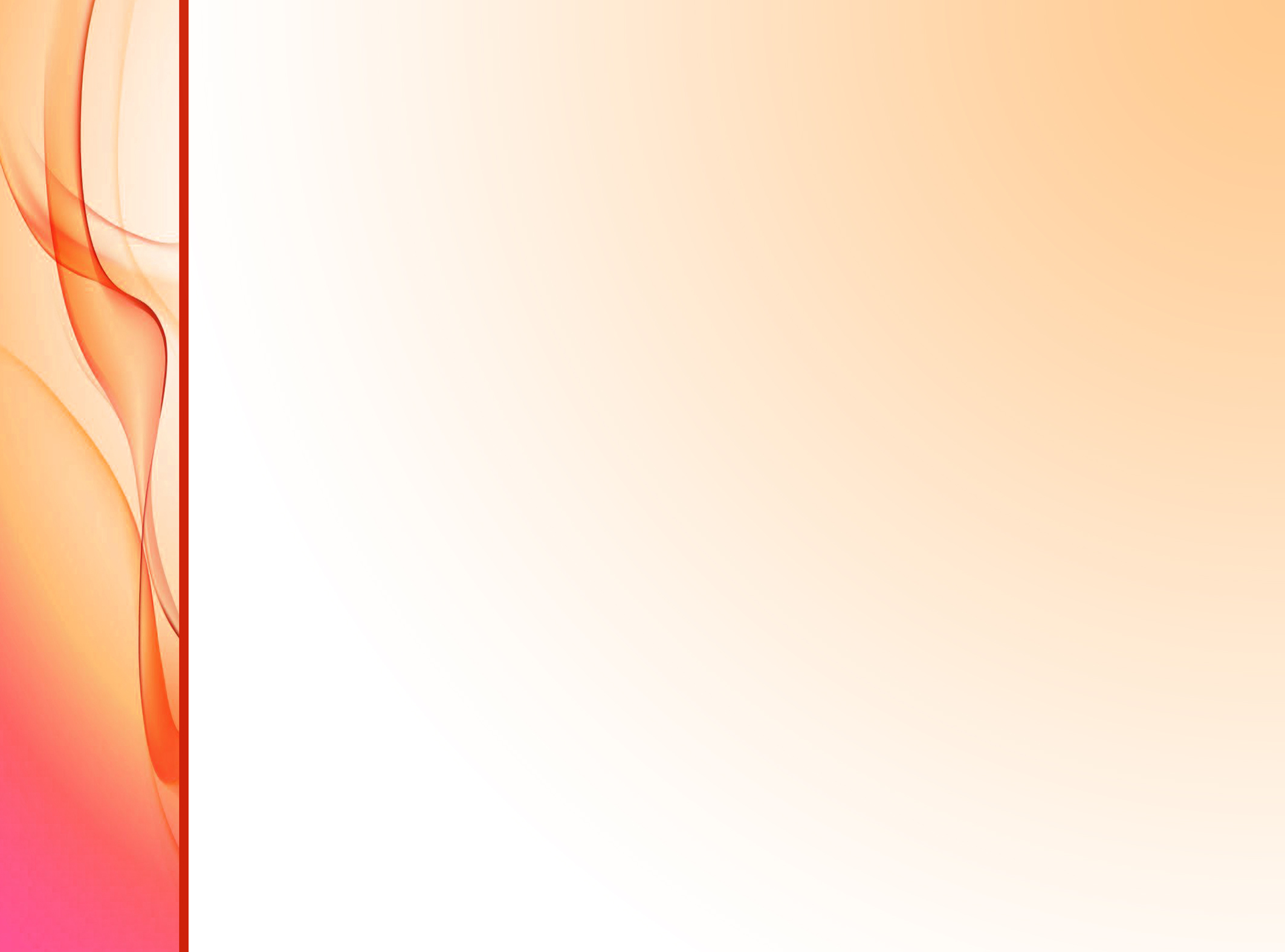 Вариативные формы, способы, методы и средства реализации Федеральной программы
Дошкольное образование 
может быть получено в ДОО, 
а также вне её - в форме семейного образования. 
Форма получения ДО определяется родителями обучающегося. При выборе формы получения ДО учитывается мнение ребёнка .
	Формы, способы, методы и средства реализации Федеральной программы педагог определяет самостоятельно в соответствии с задачами воспитания и обучения, возрастными и индивидуальными особенностями детей, спецификой их образовательных потребностей и интересов.
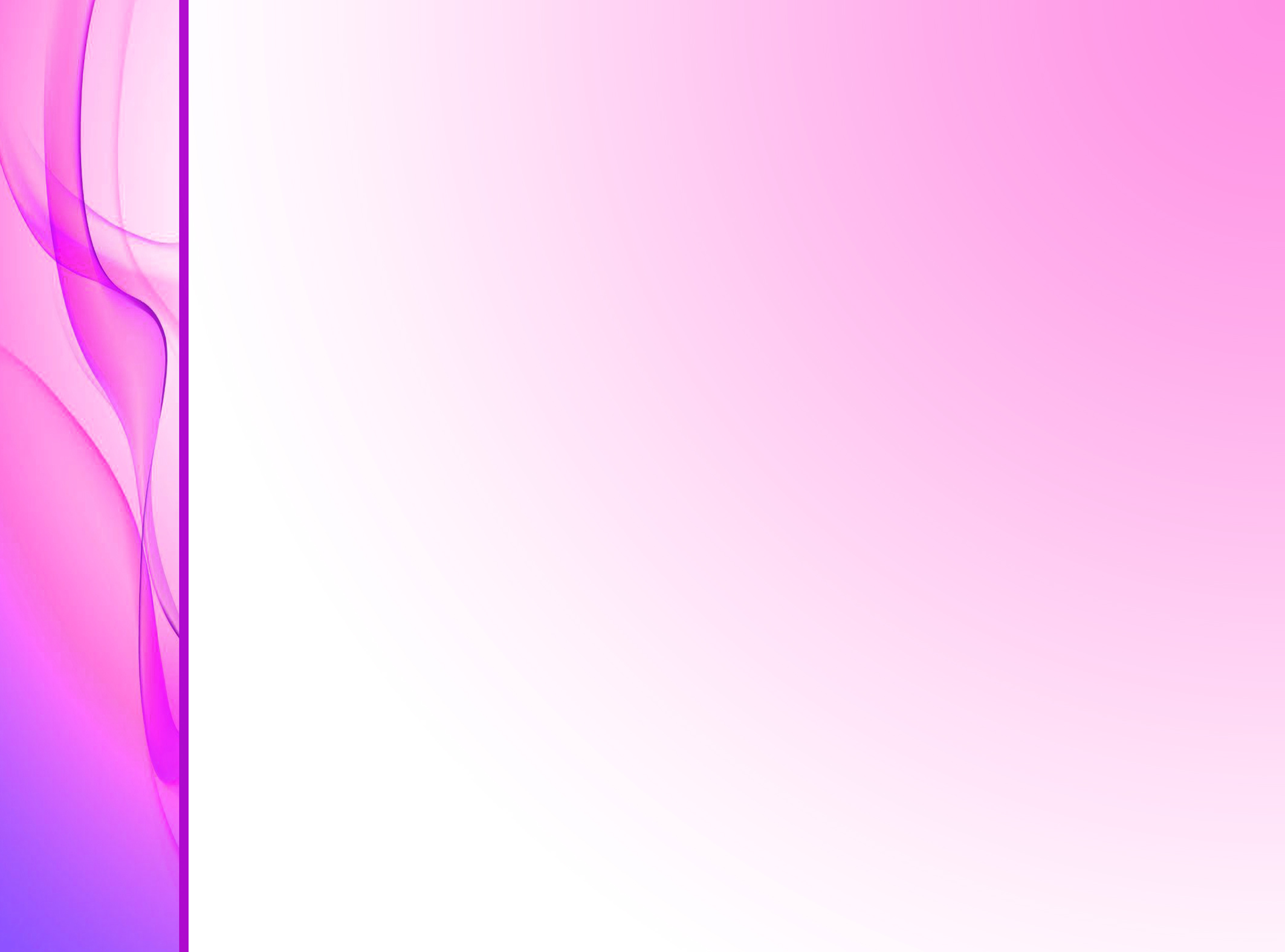 МЕТОДЫ ОБУЧЕНИЯкроме традиционных(словесные, наглядные, практические)
Информационно-рецептивный метод - предъявляется информация, организуются действия ребёнка с объектом изучения (распознающее наблюдение, рассматривание картин, демонстрация кино- и диафильмов, просмотр компьютерных презентаций, рассказы педагога или детей, чтение).
Репродуктивный метод предполагает создание условий для воспроизведения представлений и способов деятельности, руководство их выполнением (упражнения на основе образца педагога, беседа, составление рассказов с опорой на предметную или предметно-схематическую модель.)
Метод проблемного изложения представляет собой постановку проблемы и раскрытие пути её решения в процессе организации опытов, наблюдений.
 Эвристический метод (частично-поискового) проблемная задача делится на части - проблемы, в решении которых принимают участие дети (применение представлений в новых условиях).
Исследовательский метод включает составление и предъявление проблемных ситуаций, ситуаций для экспериментирования и опытов (творческие задания, опыты, экспериментирование).
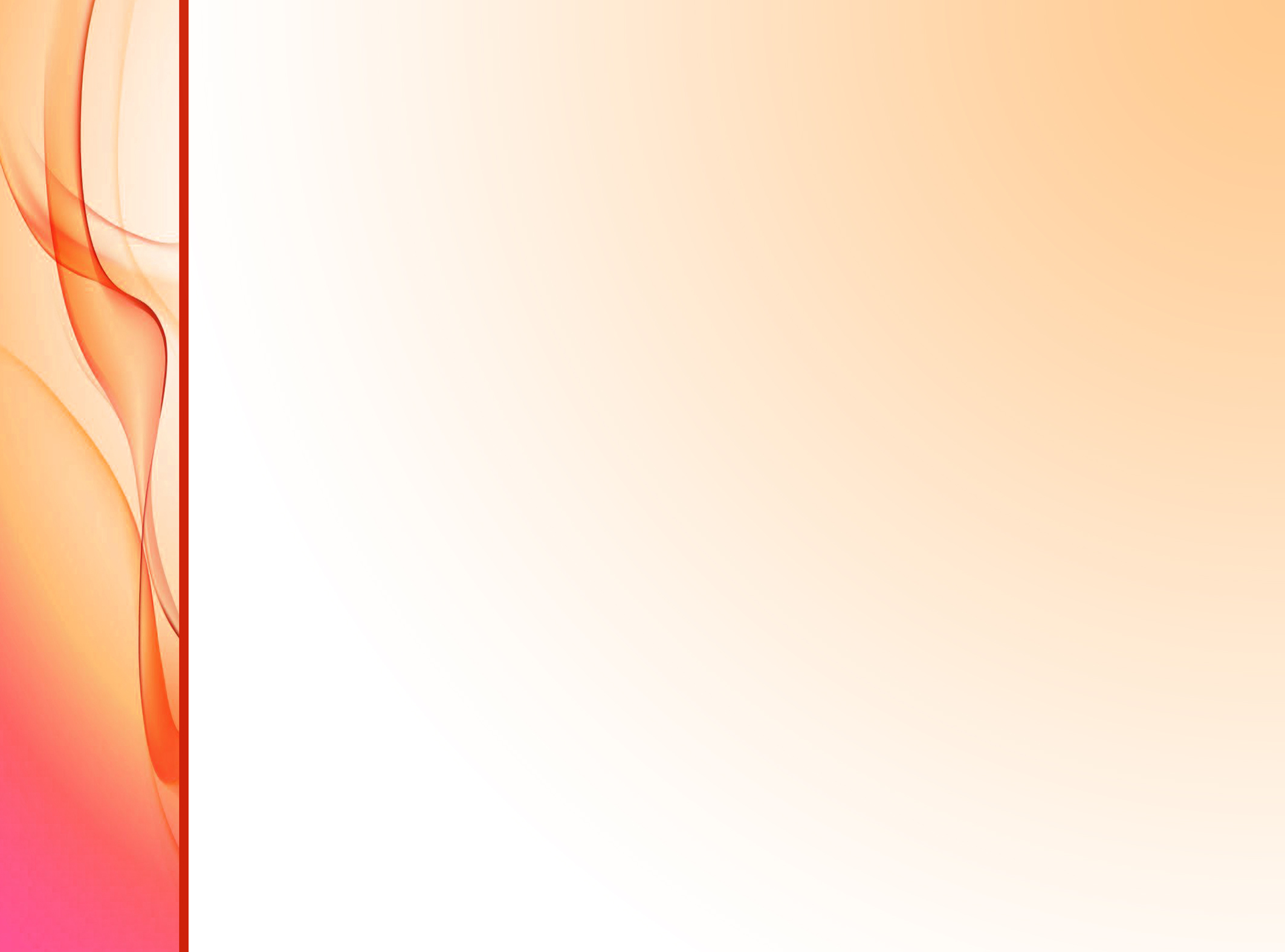 СРЕДСТВА  ОБУЧЕНИЯ
Демонстрационные и раздаточные

Визуальные, аудийные, аудиовизуальные

Естественные и искусственные

Реальные и виртуальные
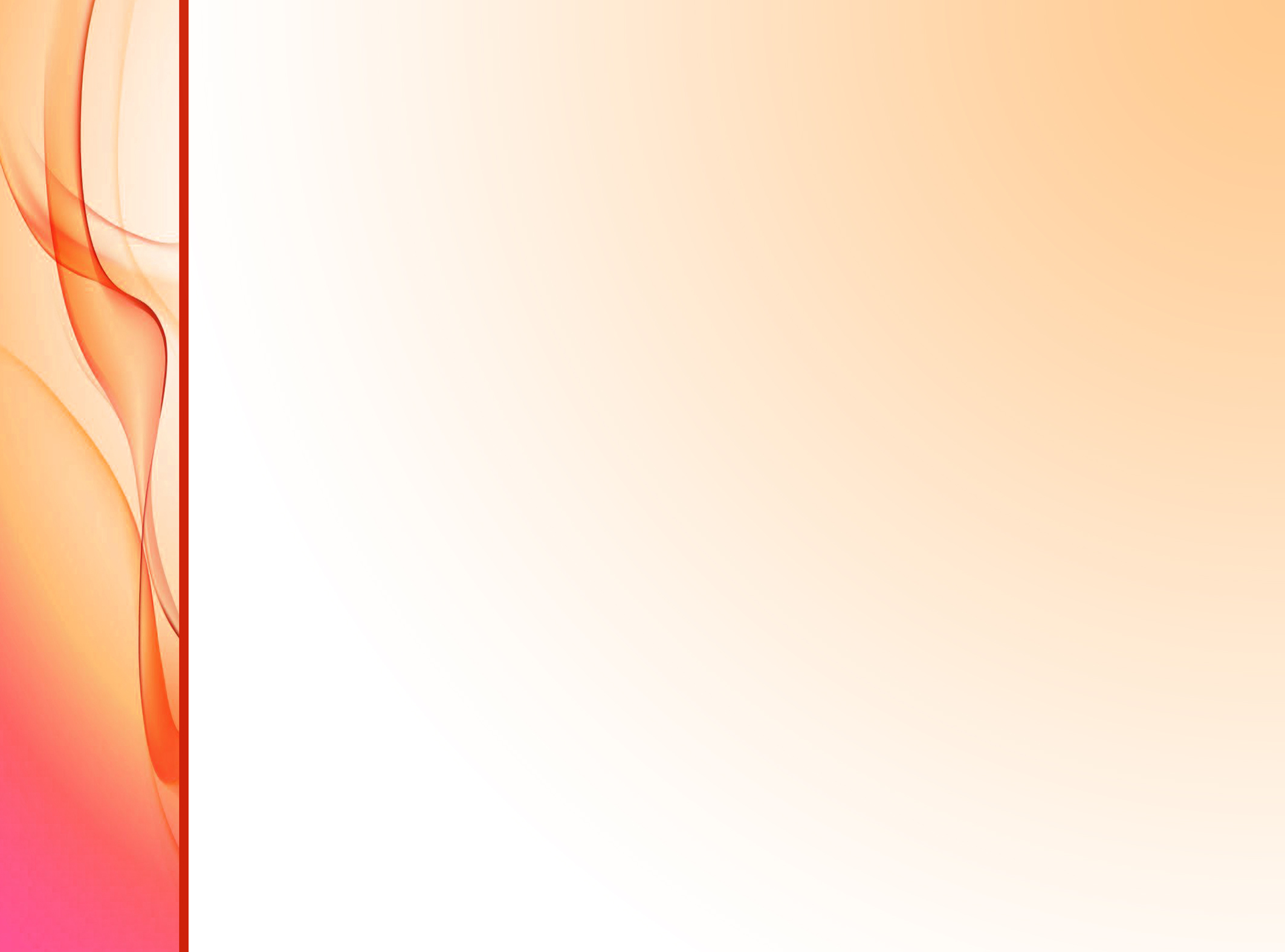 Средства используются для развития следующих видов деятельности детей
Двигательной (оборудование для ходьбы, бега, ползания, лазанья, прыгания, занятий с мячом и другое);
Предметной (образные и дидактические игрушки, реальные предметы и другое);
Игровой (игры, игрушки, игровое оборудование и другое);
Коммуникативной (дидактический материал, предметы, игрушки, видеофильмы и другое);
Познавательно-исследовательской и экспериментирования (натуральные предметы и оборудование для исследования и образно-символический материал, в том числе макеты, плакаты, модели, схемы и другое);
Чтения художественной литературы (книги для детского чтения, в том числе аудиокниги, иллюстративный материал);
Трудовой (оборудование и инвентарь для всех видов труда);
Продуктивной (оборудование и материалы для лепки, аппликации, рисования и конструирования);
Музыкальной (детские музыкальные инструменты, дидактический материал и другое
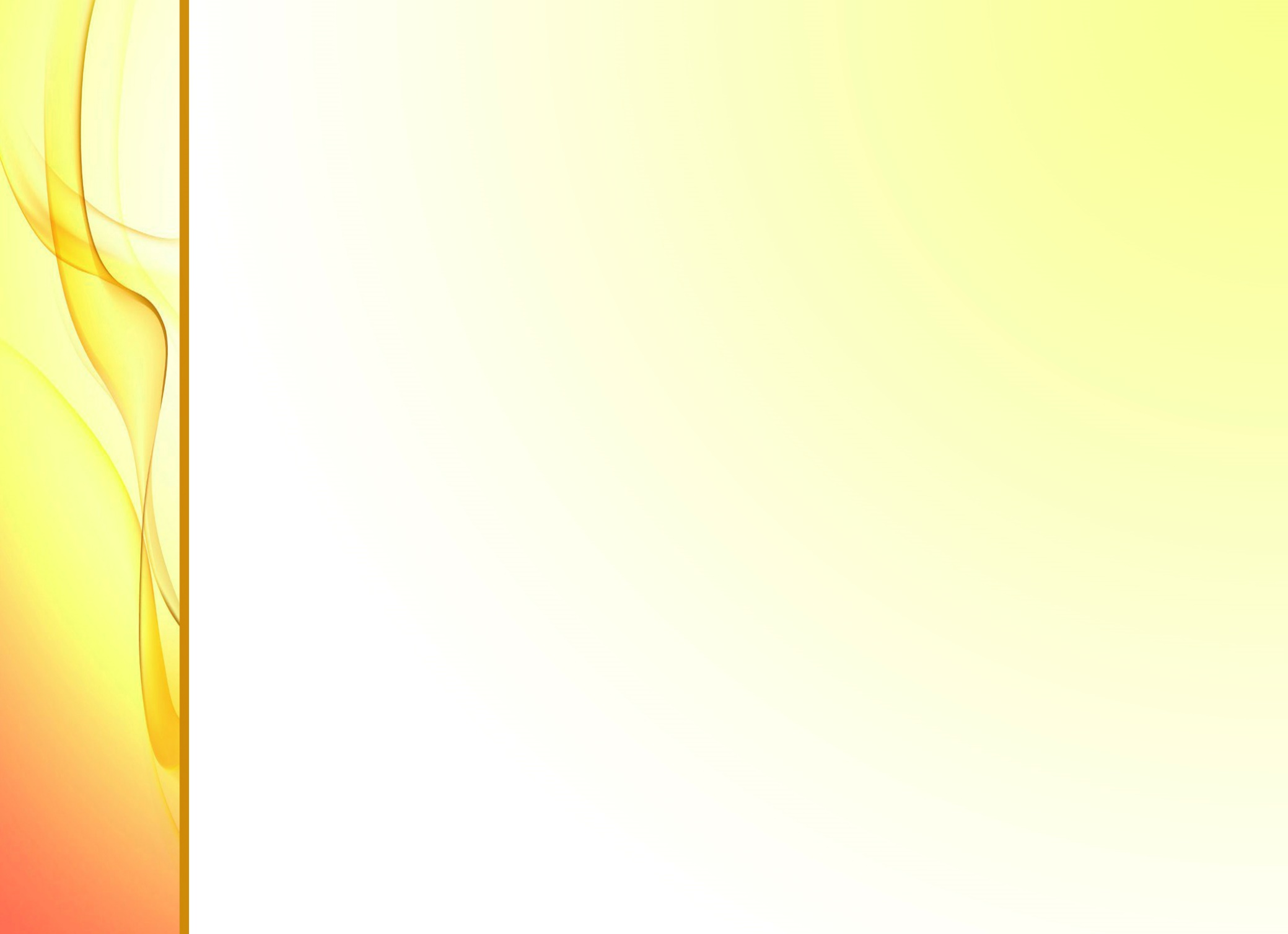 ОБРАЗОВАТЕЛЬНАЯ ДЕЯТЕЛЬНОСТЬ ОСУЩЕСТВЛЯЕТСЯ
в процессе организации различных видов детской деятельности;

в ходе режимных процессов;

в самостоятельной деятельности детей;

при взаимодействии с семьями детей.
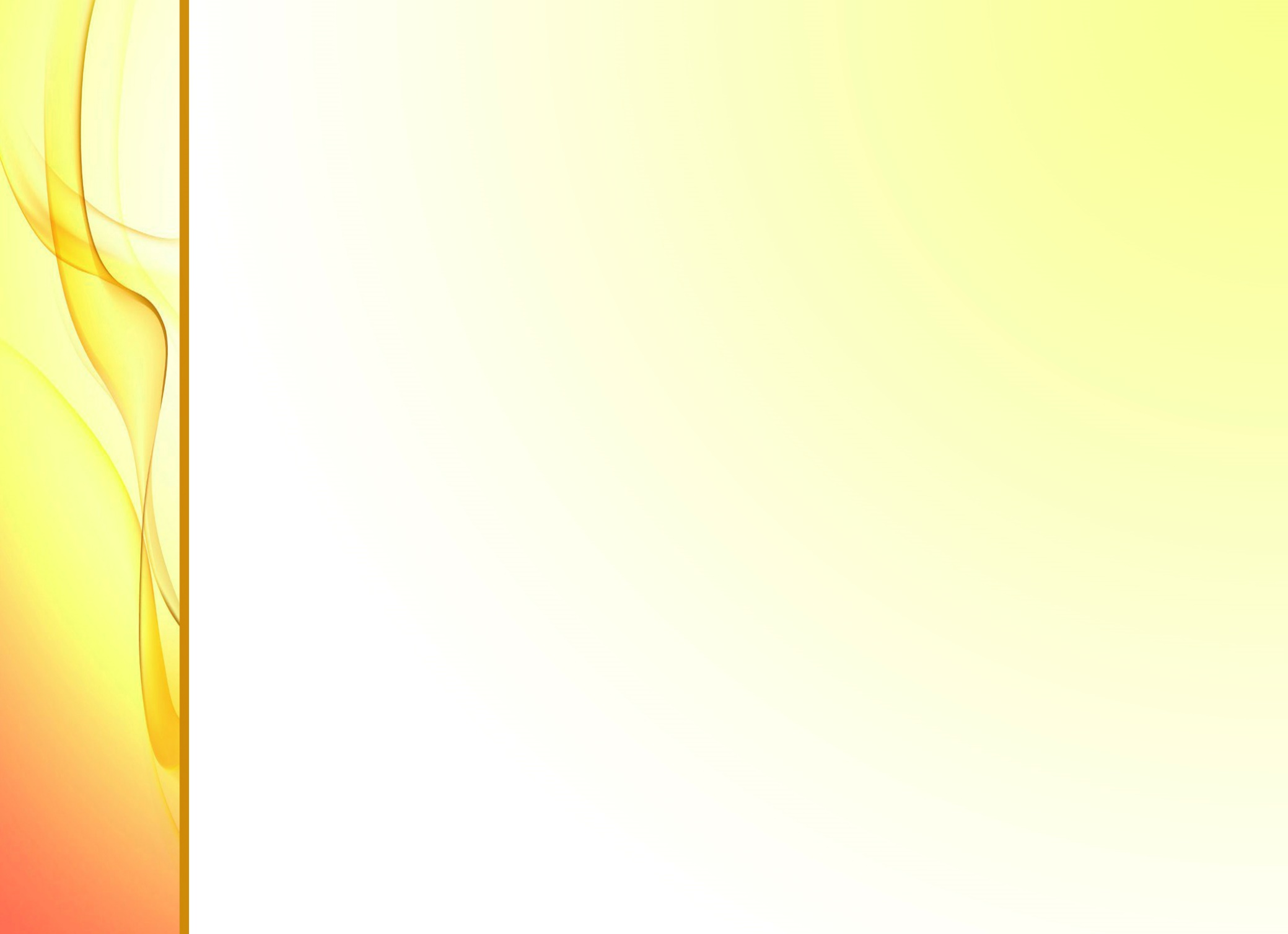 ОБРАЗОВАТЕЛЬНАЯ ДЕЯТЕЛЬНОСТЬ ОРГАНИЗУЕТСЯкак
совместная деятельность педагога и детей

 самостоятельная деятельность детей
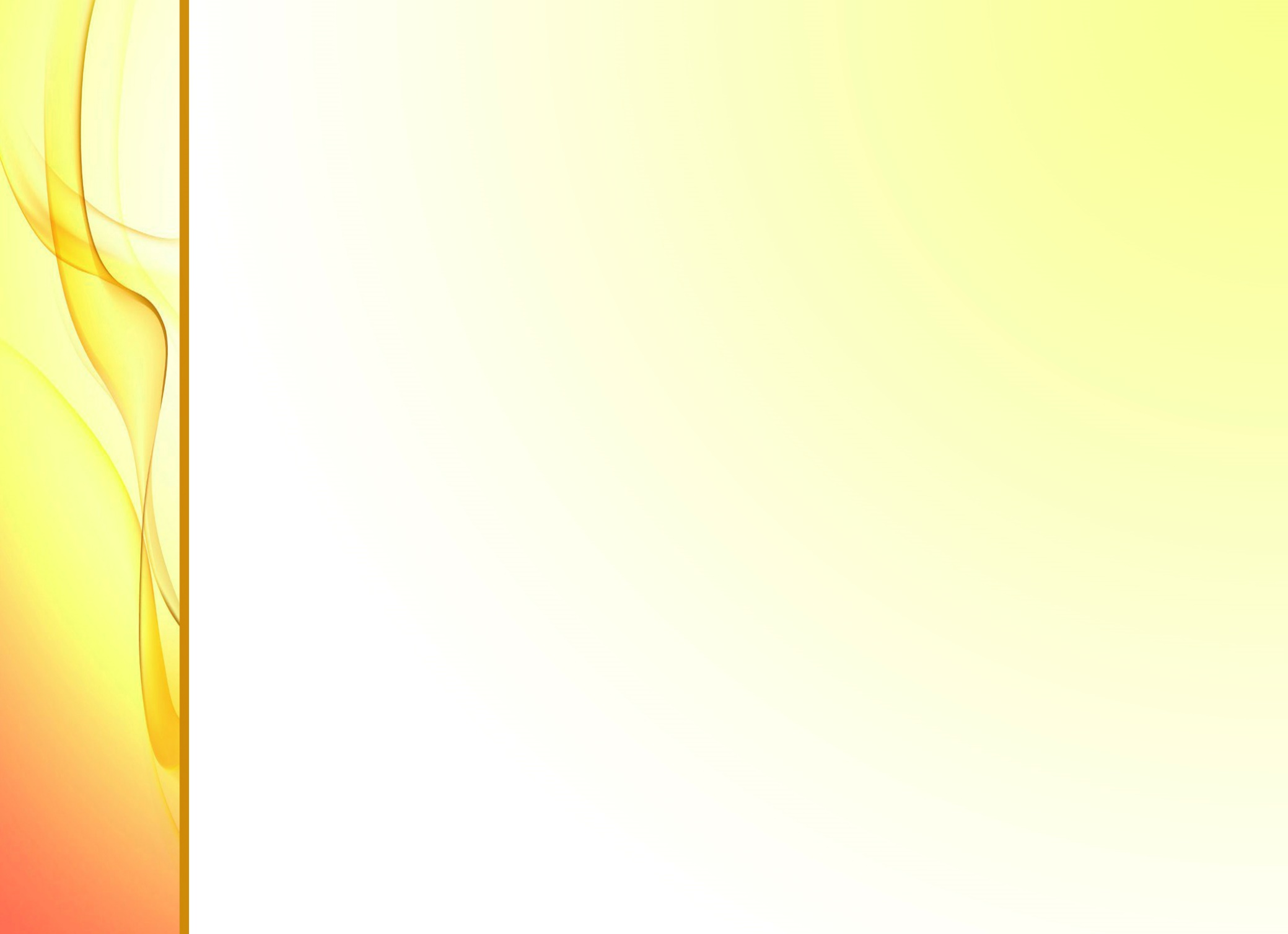 ВАРИАНТЫ СОВМЕСТНОЙ ДЕЯТЕЛЬНОСТИ
совместная деятельность педагога с ребёнком, где, взаимодействуя с ребёнком, он выполняет функции педагога: обучает ребёнка чему-то новому.
совместная деятельность ребёнка с педагогом, при которой ребёнок и педагог - равноправные партнеры;
совместная деятельность группы детей под руководством педагога, который на правах участника деятельности на всех этапах её выполнения (от планирования до завершения) направляет совместную деятельность группы детей;
совместная деятельность детей со сверстниками без участия педагога, но по его заданию. Педагог в этой ситуации не является участником деятельности, но выступает в роли её организатора, ставящего задачу группе детей, тем самым, актуализируя лидерские ресурсы самих детей;
самостоятельная, спонтанно возникающая, совместная деятельность детей без всякого участия педагога
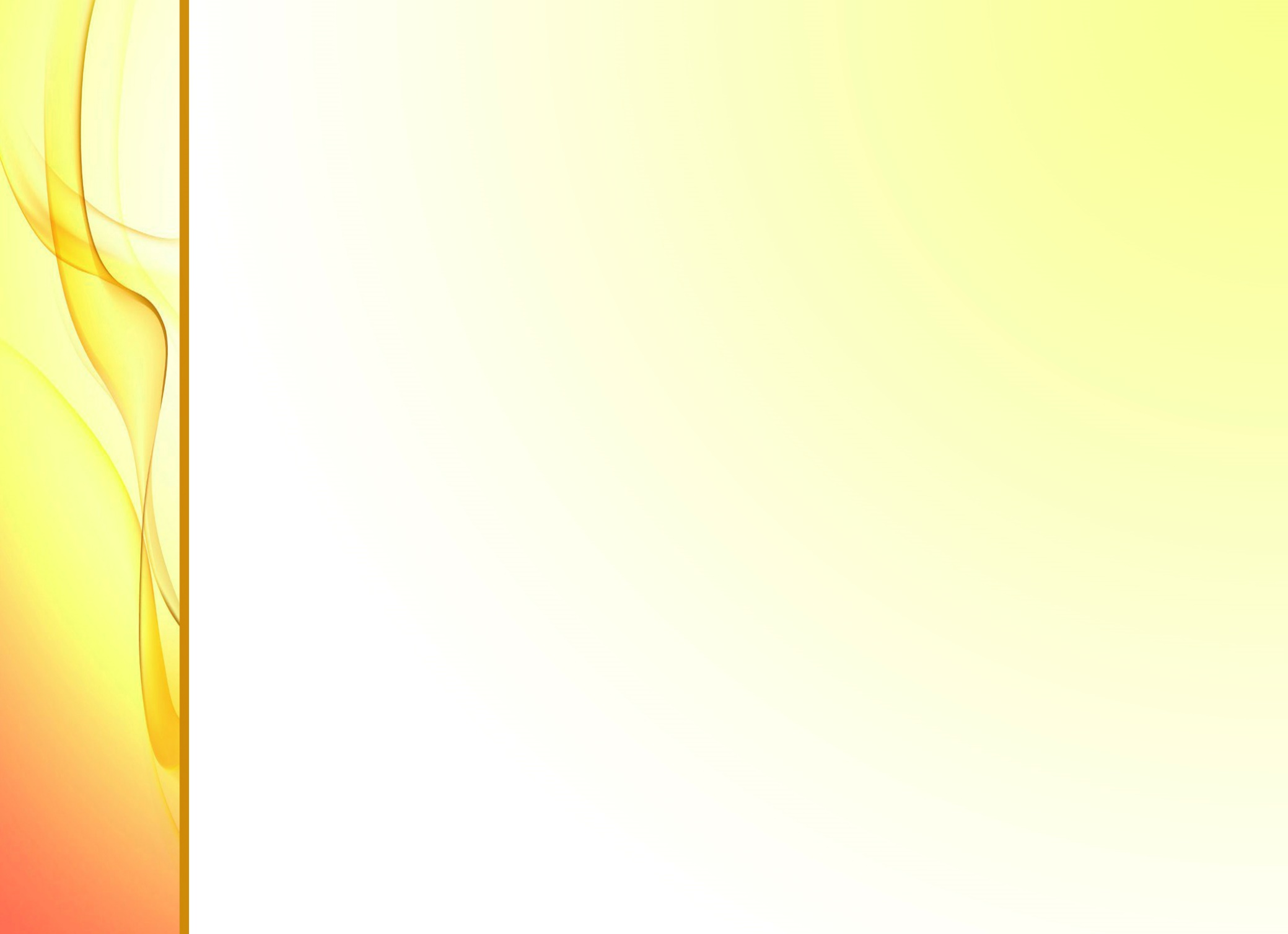 Образовательная деятельность в утренний отрезок времени, может включать
Игровые ситуации, индивидуальные игры и игры небольшими подгруппами (сюжетно-ролевые, режиссерские, дидактические, подвижные, музыкальные и другие);
Беседы с детьми по их интересам, развивающее общение педагога с детьми (в том числе в форме утреннего и вечернего круга), рассматривание картин, иллюстраций;
Практические, проблемные ситуации, упражнения (по освоению культурно-гигиенических навыков и культуры здоровья, правил и норм поведения и другие);
Наблюдения за объектами и явлениями природы, трудом взрослых;
Трудовые поручения и дежурства (сервировка стола к приему пищи, уход за комнатными растениями и другое);
Индивидуальную работу с детьми в соответствии с задачами разных образовательных областей;
Продуктивную деятельность детей по интересам детей (рисование, конструирование, лепка и другое);
Оздоровительные и закаливающие процедуры, здоровьесберегающие мероприятия, двигательную деятельность (подвижные игры, гимнастика и другое
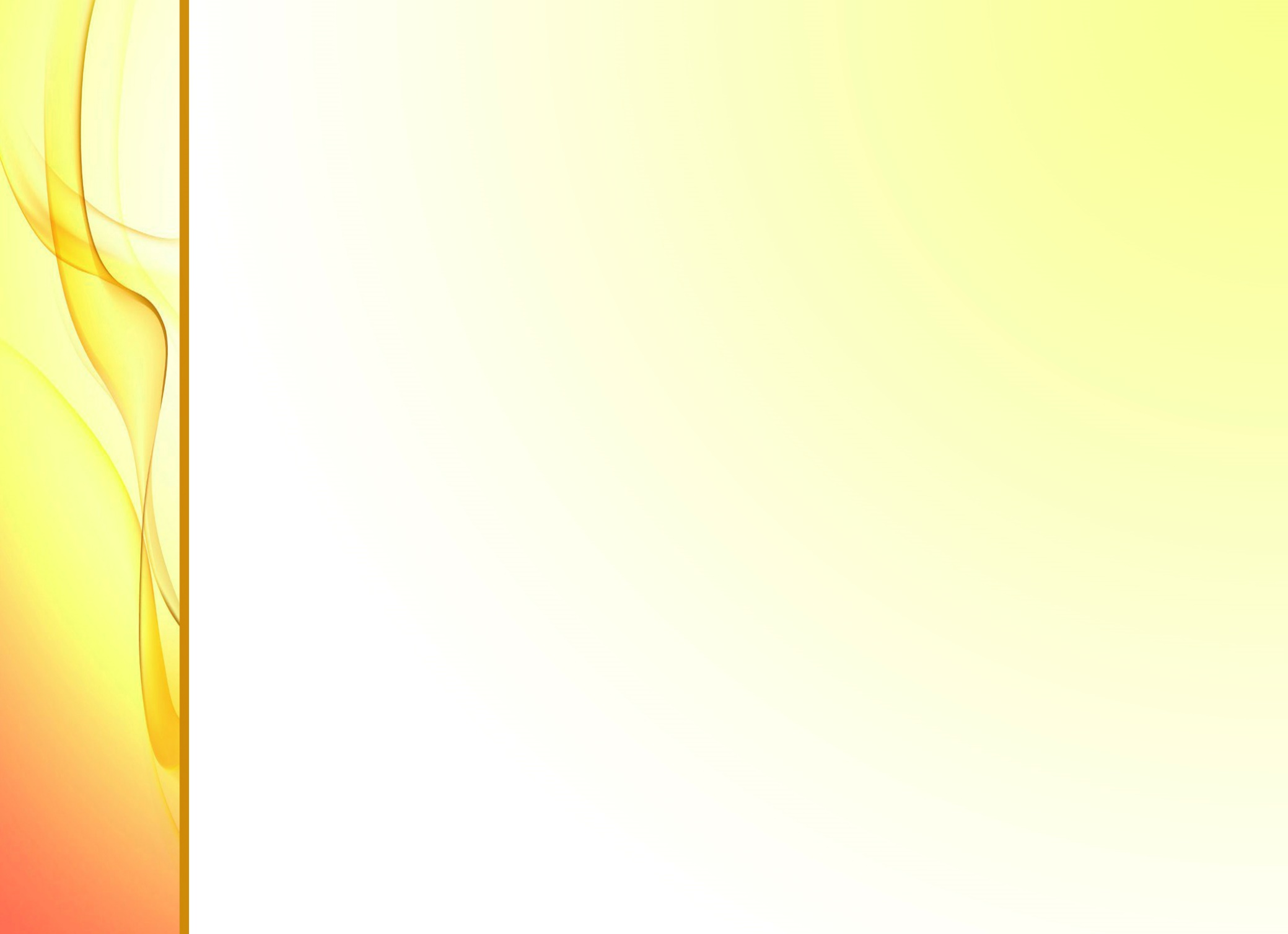 Образовательная деятельность осуществляемая во время прогулки
Наблюдения за объектами и явлениями природы, направленные на установление разнообразных связей и зависимостей в природе, воспитание отношения к ней;
Подвижные игры и спортивные упражнения, направленные на оптимизацию режима двигательной активности и укрепление здоровья детей;
Экспериментирование с объектами неживой природы;
Сюжетно-ролевые и конструктивные игры (с песком, со снегом, с природным материалом);
Элементарную трудовую деятельность детей на участке ДОО;
Свободное общение педагога с детьми, индивидуальную работу;
Проведение спортивных праздников
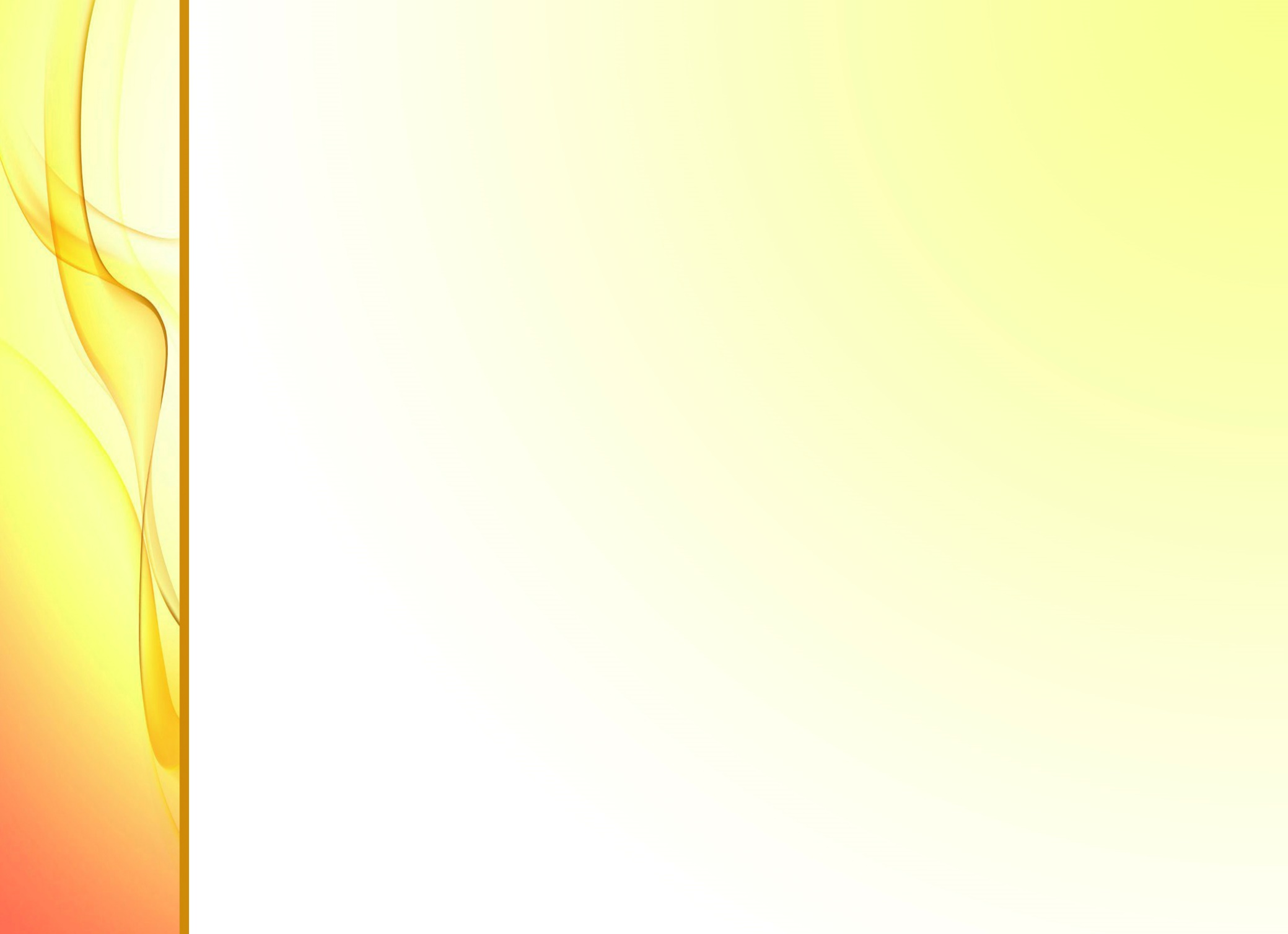 Образовательная деятельность осуществляемая во вторую половину дня
Элементарную трудовую деятельность детей (уборка групповой комнаты; ремонт книг, настольно-печатных игр; стирка кукольного белья; изготовление игрушек-самоделок для игр малышей);
Проведение зрелищных мероприятий, развлечений, праздников (кукольный, настольный, теневой театры, игры-драматизации; концерты; спортивные, музыкальные и литературные досуги и другое);
Игровые ситуации, индивидуальные игры и игры небольшими подгруппами (сюжетно-ролевые, режиссерские, дидактические, подвижные, музыкальные и другие);
Опыты и эксперименты, практико-ориентированные проекты, коллекционирование и другое;
Чтение художественной литературы, прослушивание аудиозаписей лучших образов чтения, рассматривание иллюстраций, просмотр мультфильмов и так далее;
Слушание и исполнение музыкальных произведений, музыкально-ритмические движения, музыкальные игры и импровизации;
Организация и (или) посещение выставок детского творчества, изобразительного искусства, мастерских; просмотр репродукций картин классиков и современных художников и другого;
Индивидуальную работу по всем видам деятельности и образовательным областям.
Работу с родителями (законными представителями)
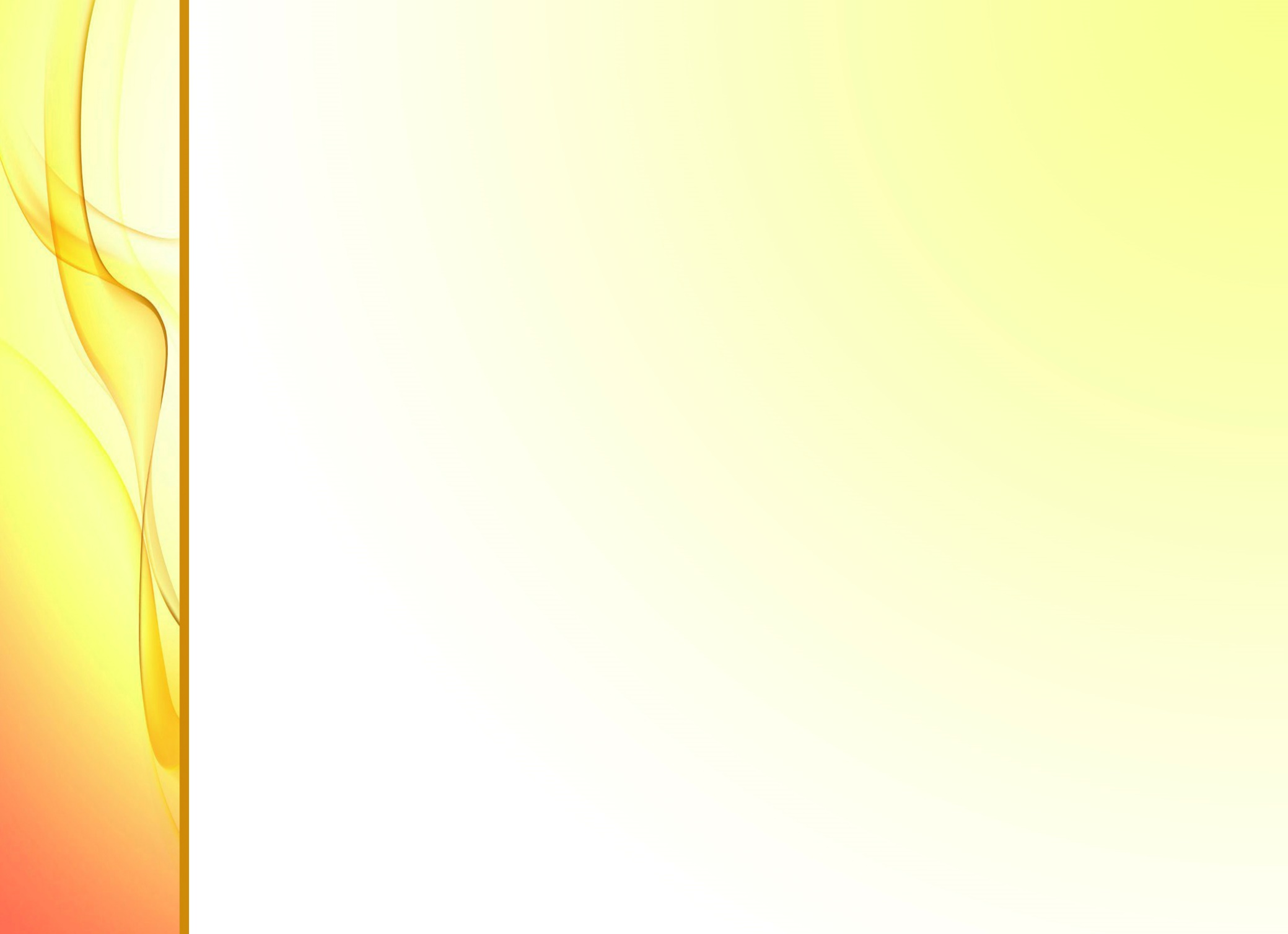 Главные цели взаимодействия педагогического коллектива ДОО с семьями обучающихся
Обеспечение психолого-педагогической поддержки семьи и повышение компетентности родителей (законных представителей) в вопросах образования, охраны и укрепления здоровья детей младенческого, раннего и дошкольного возрастов;

Обеспечение единства подходов к воспитанию и обучению детей в условиях ДОО и семьи; 

Повышение воспитательного потенциала семьи
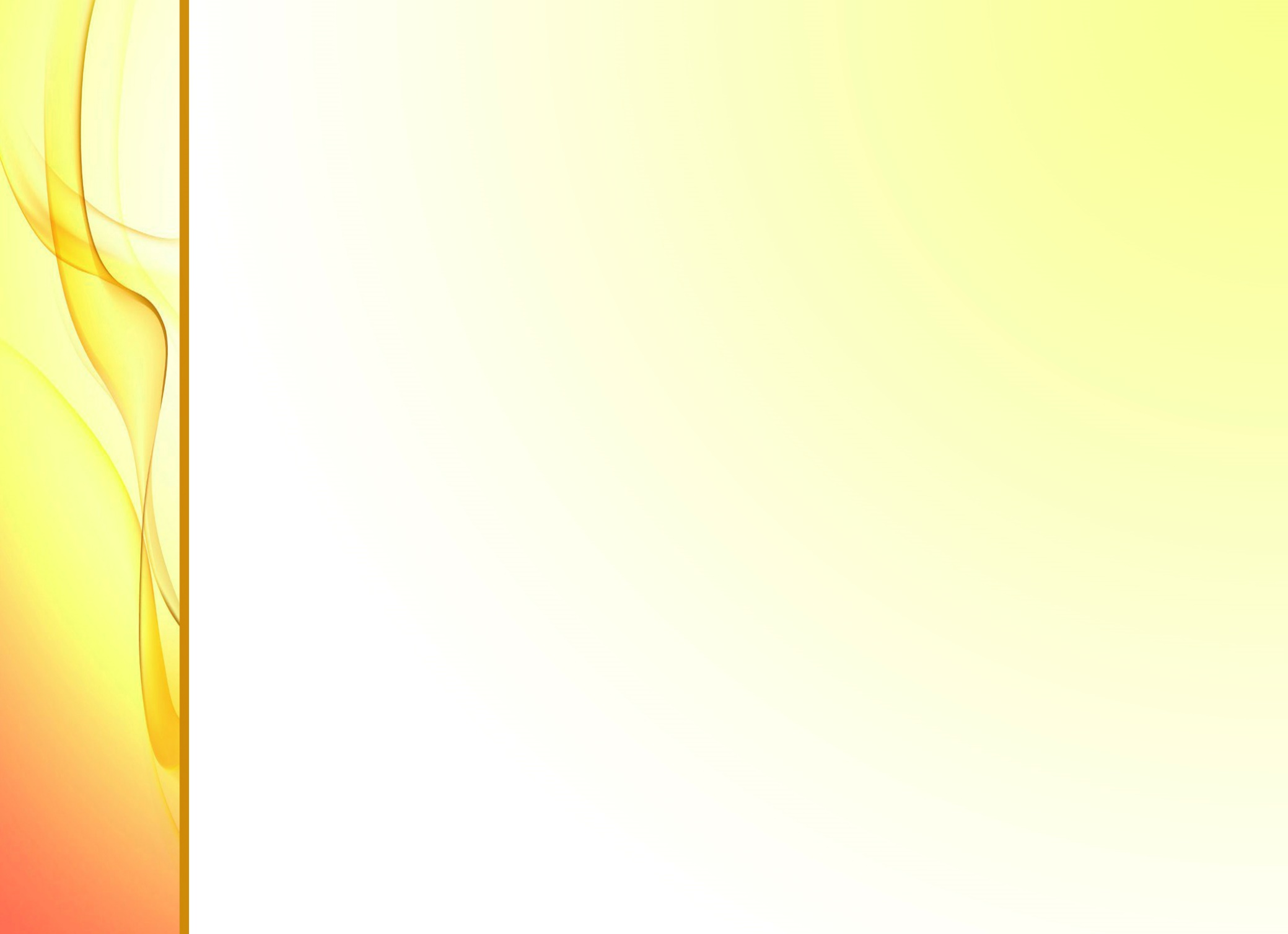 Достижение этих целей должно осуществляться через решение основных задач
Информирование родителей (законных представителей) и общественности относительно целей ДО, общих для всего образовательного пространства Российской Федерации, о мерах господдержки семьям, имеющим детей дошкольного возраста, а также об образовательной программе, реализуемой в ДОО;
Просвещение родителей (законных представителей), повышение их правовой, психолого-педагогической компетентности в вопросах охраны и укрепления здоровья, развития и образования детей;
Способствование развитию ответственного и осознанного родительства как базовой основы благополучия семьи;
Построение взаимодействия в форме сотрудничества и установления партнёрских отношений с родителями (законными представителями) детей младенческого, раннего и дошкольного возраста для решения образовательных задач;
Вовлечение родителей (законных представителей) в образовательный процесс
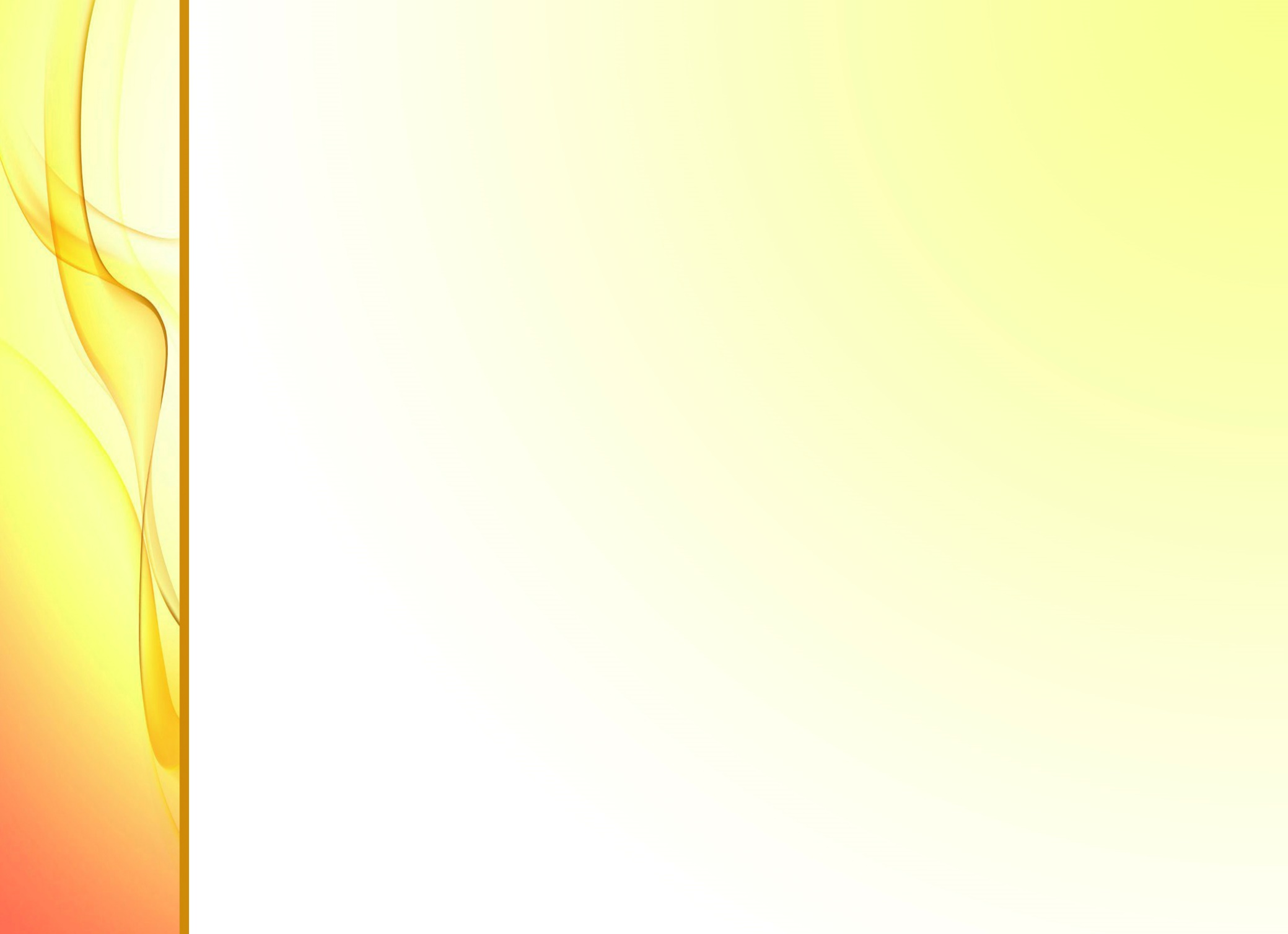 Направления деятельности по взаимодействию с родителями
Диагностико-аналитическое 

Просветительское 

Консультационное
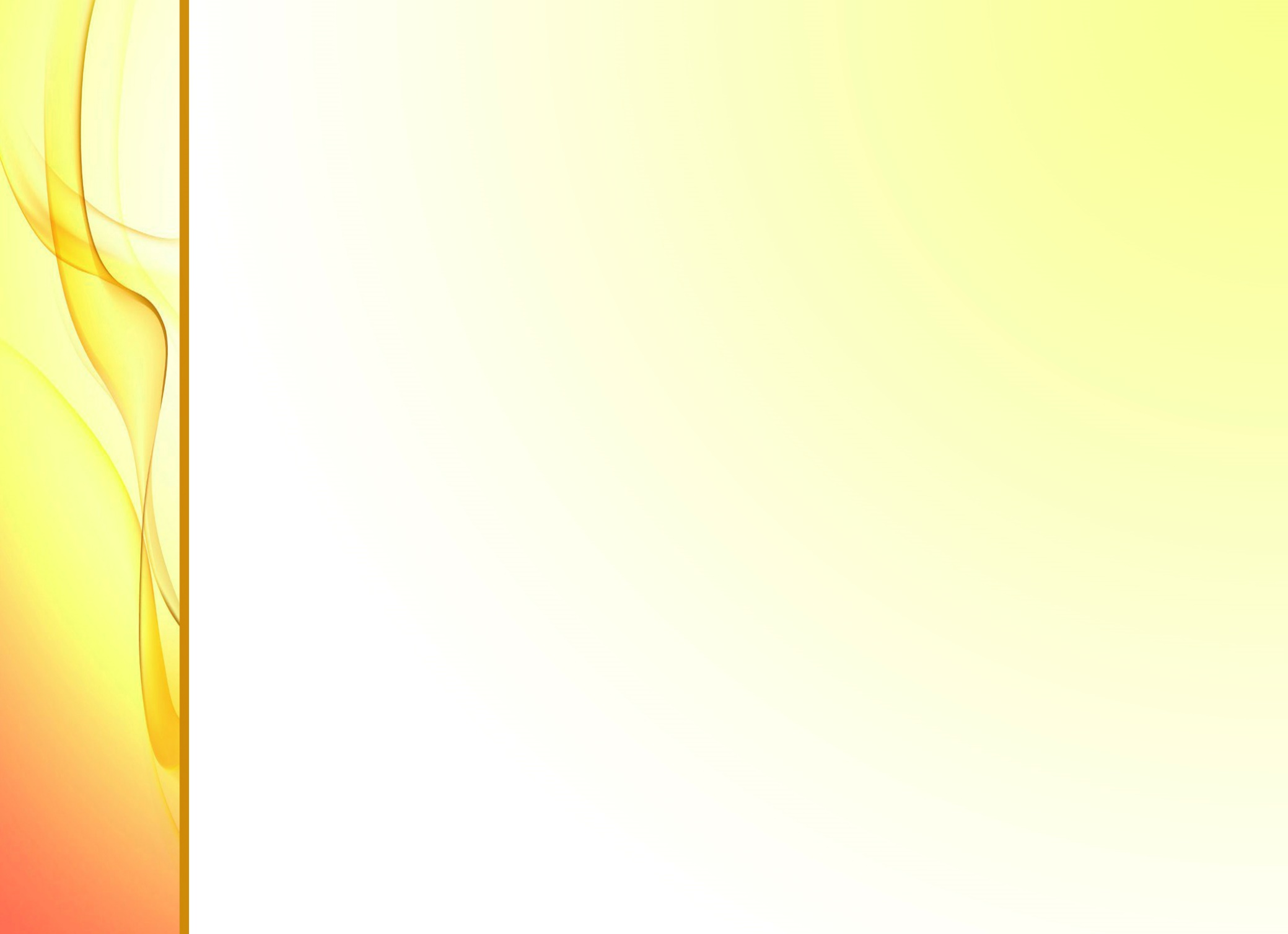 КОРРЕКЦИОННО –РАЗВИВАЮЩАЯ РАБОТА объединяет комплекс мер по психолого-педагогическому сопровождению обучающихся, включающий:
психолого-педагогическое обследование,

 проведение индивидуальных и групповых коррекционно-развивающих занятий, 

мониторинг динамики их развития. 

КРР в ДОО осуществляют педагоги, педагоги-психологи, учителя-дефектологи, учителя- логопеды и другие квалифицированные специалисты.
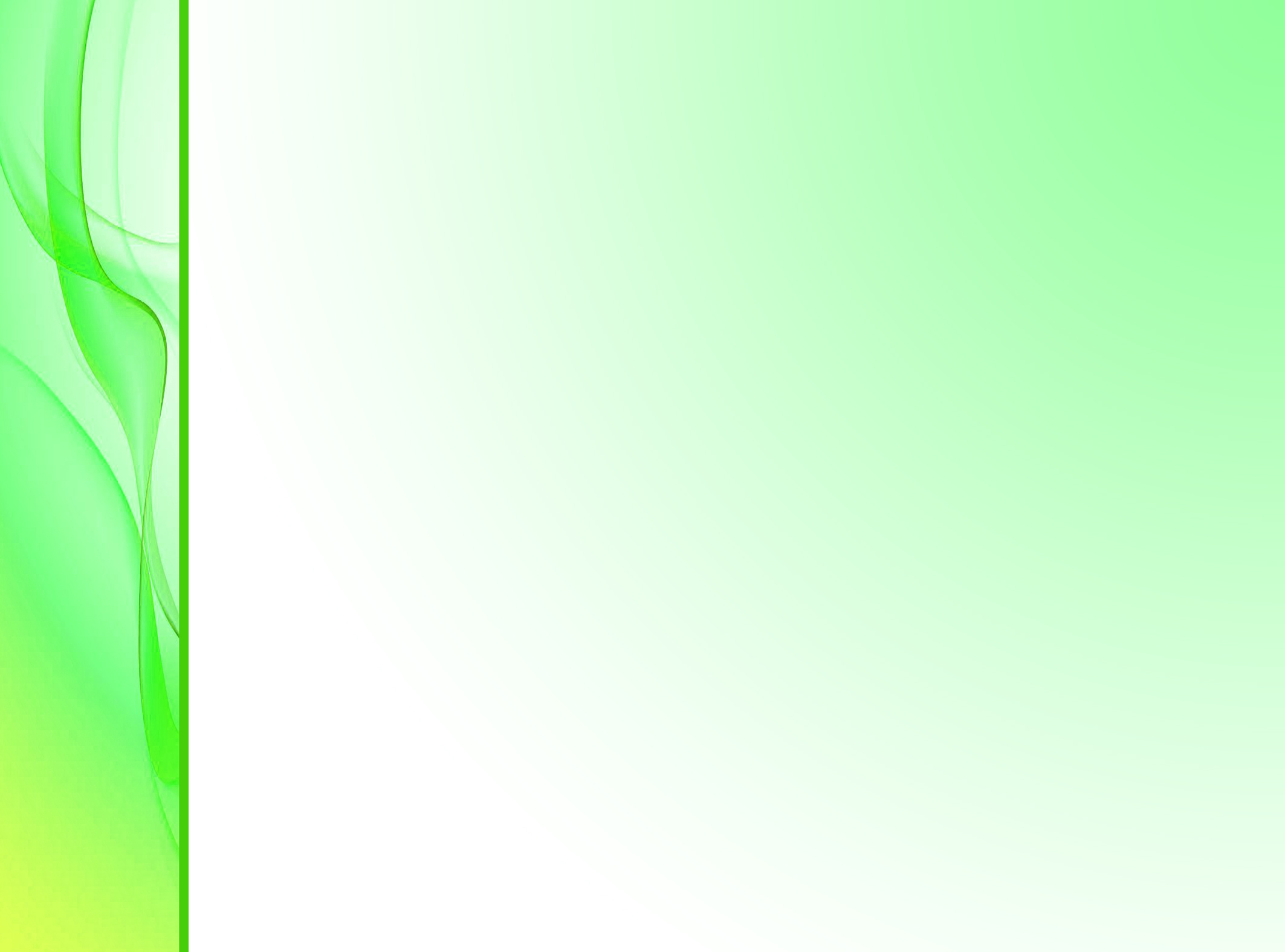 РАБОЧАЯ ПРОГРАММА ВОСПИТАНИЯ
ЦЕЛЕВОЙ раздел

СОДЕРЖАТЕЛЬНЫЙ раздел 

ОРГАНИЗАЦИОННЫЙ раздел
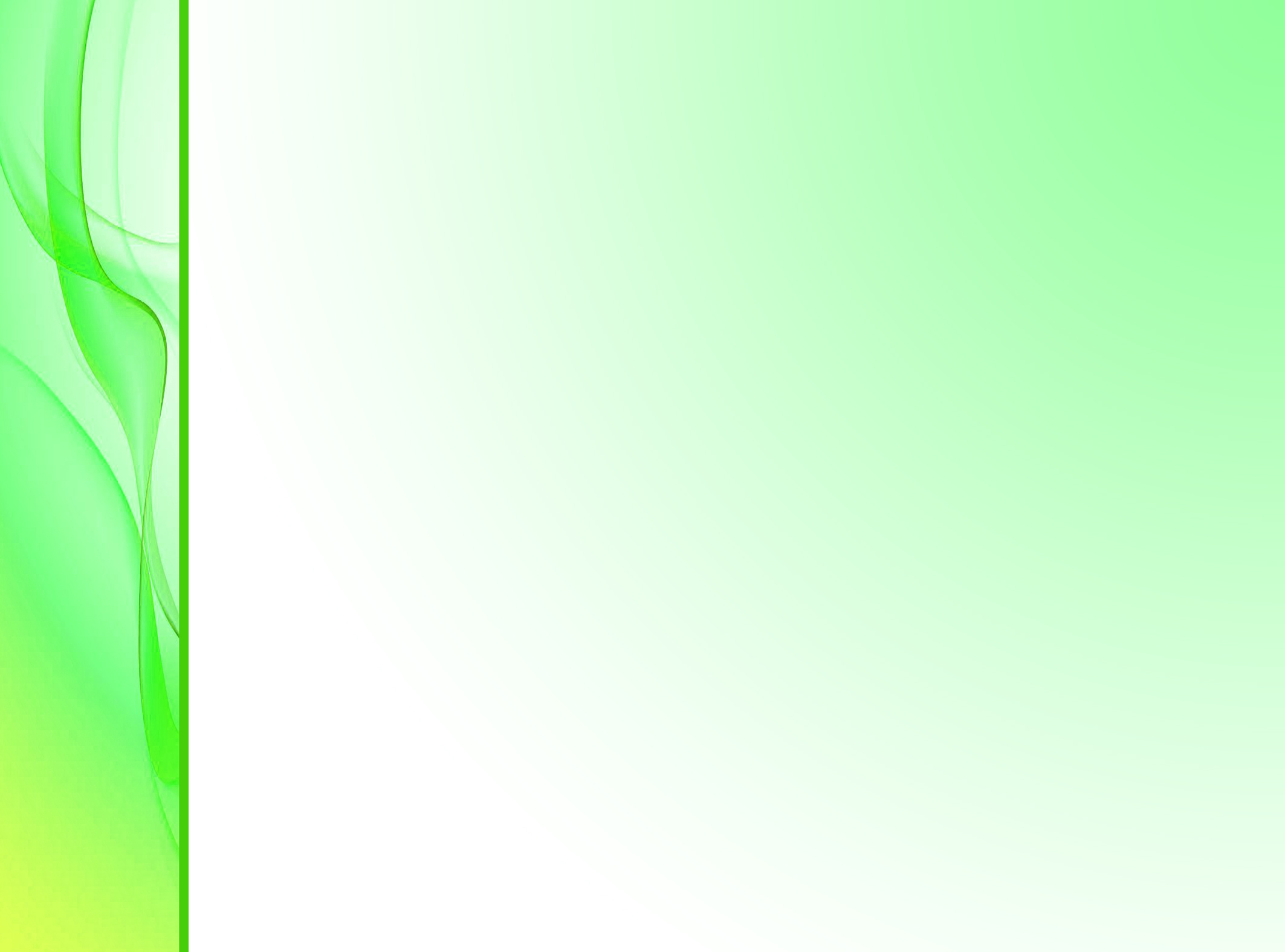 Содержа
тельный раздел
ФП
НАРПАВЛЕНИЯ  ВОСПИТАНИЯ(ценности воспитания)
Патриотическое (родина, природа)
Духовно –нравственное (жизнь, добро, милосердие)
Социальное (человек, семья, дружба, сотрудничество)
Познавательное (познание)
Физическое и оздоровительное (здоровье, жизнь)
Трудовое (труд)
Эстетическое (культура и красота)
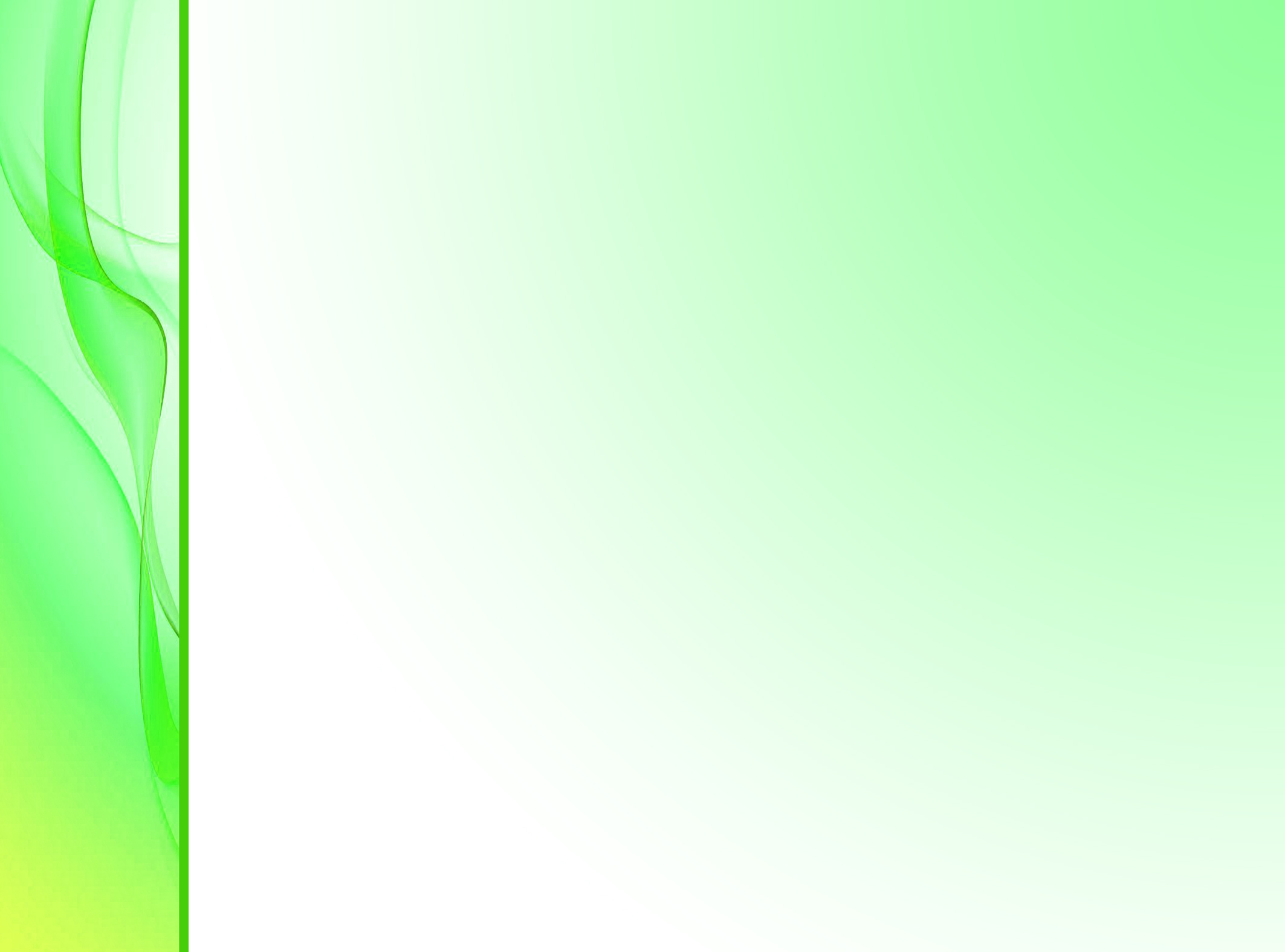 СОДЕРЖАТЕЛЬНЫЙ   РАЗДЕЛПРОГРАММЫ ВОСПИТАНИЯ
Уклад ОО

Воспитывающая среда ОО

Общности ОО

Задачи воспитания в образовательных областях

Формы совместной деятельности в ОО

Организация предметно-пространственной среды

Социальное партнерство
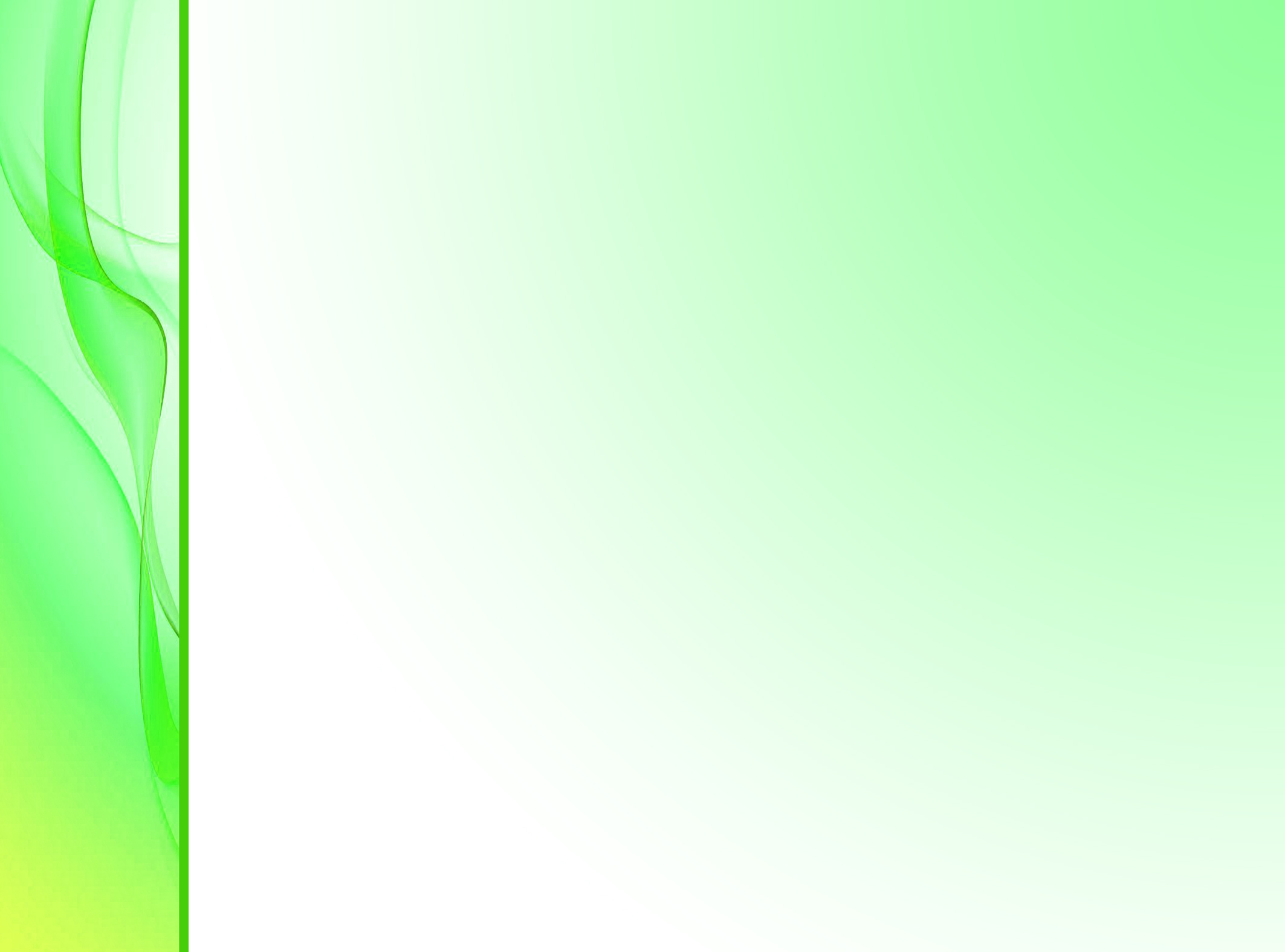 ОРГАНИЗАЦИОННЫЙ   РАЗДЕЛПРОГРАММЫ ВОСПИТАНИЯ
Кадровое обеспечение

Нормативно–методическое обеспечение

Социальное партнерство
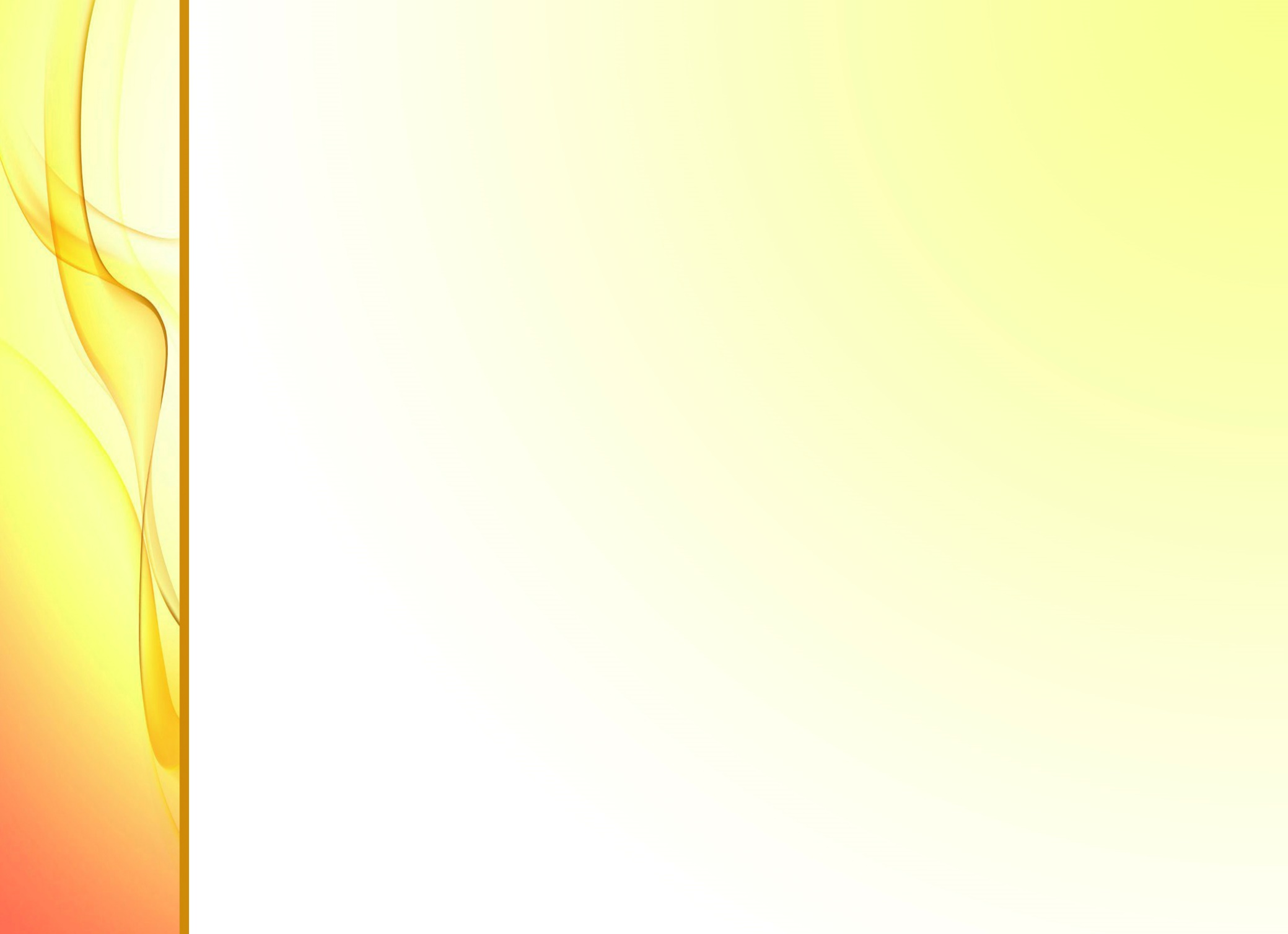 ОРГАНИЗАЦИОННЫЙ РАЗДЕЛ   ФОП
Психолого-педагогический условия реализации программы;

Особенности организации развивающей предметно –пространственной среды;

Материально-техническое обеспечение ФОП;

Примерный перечень литературных, музыкальных, художественных, анимационных произведений для реализации ФОП;

Кадровые условия реализации ФОП;

Примерный режим и распорядок дня в дошкольных группах;

Федеральный календарный план воспитательной работы